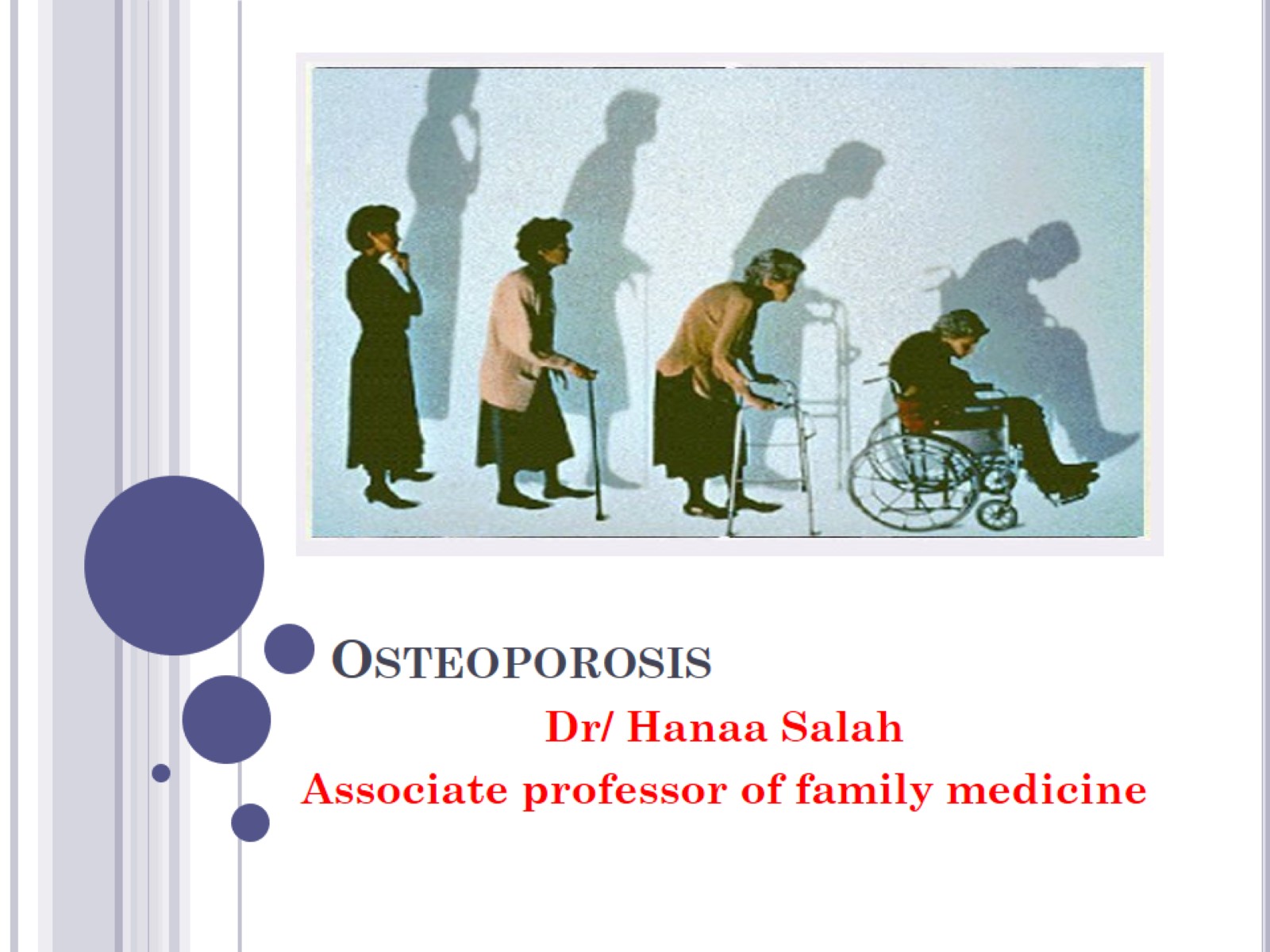 Osteoporosis
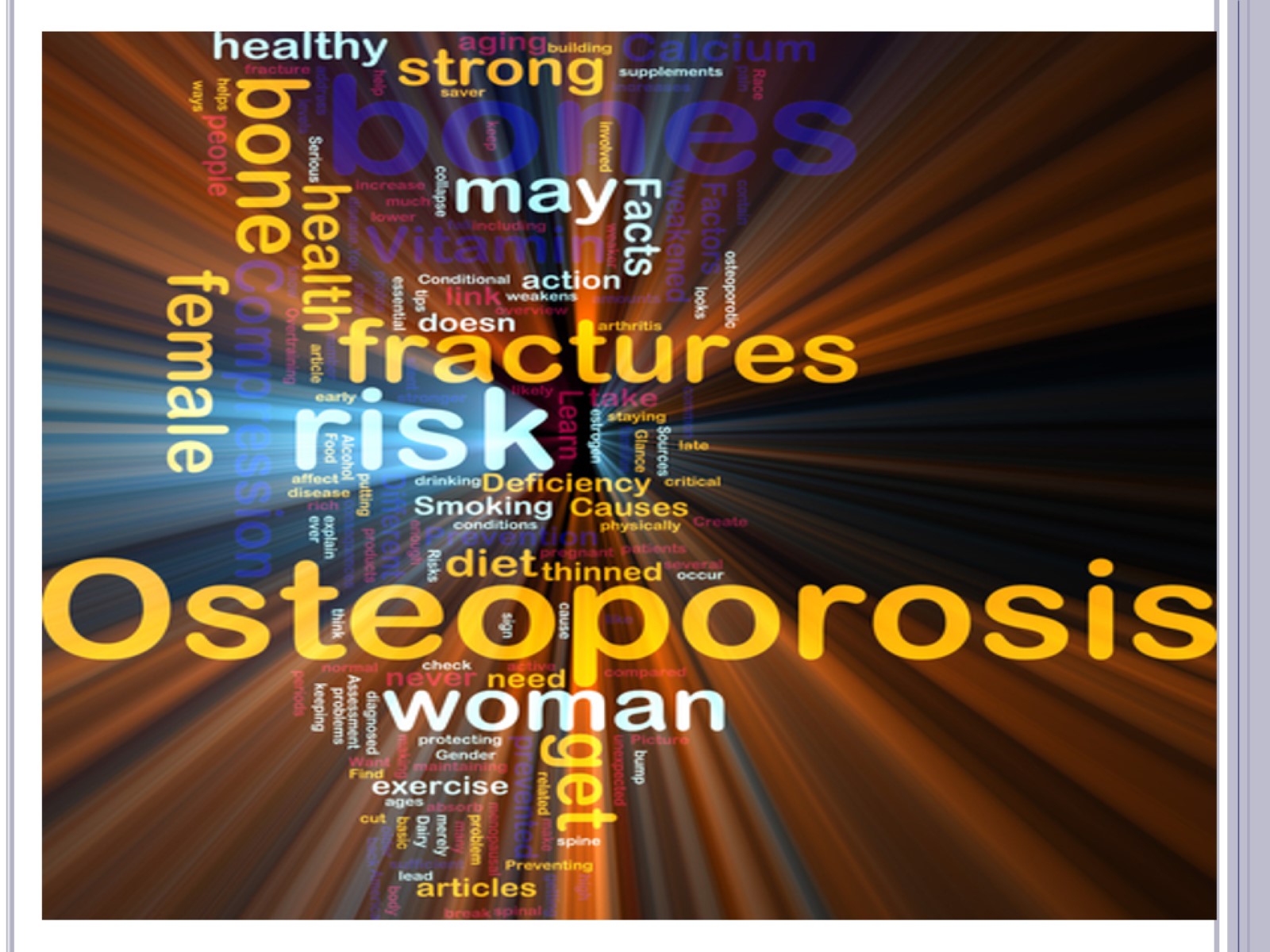 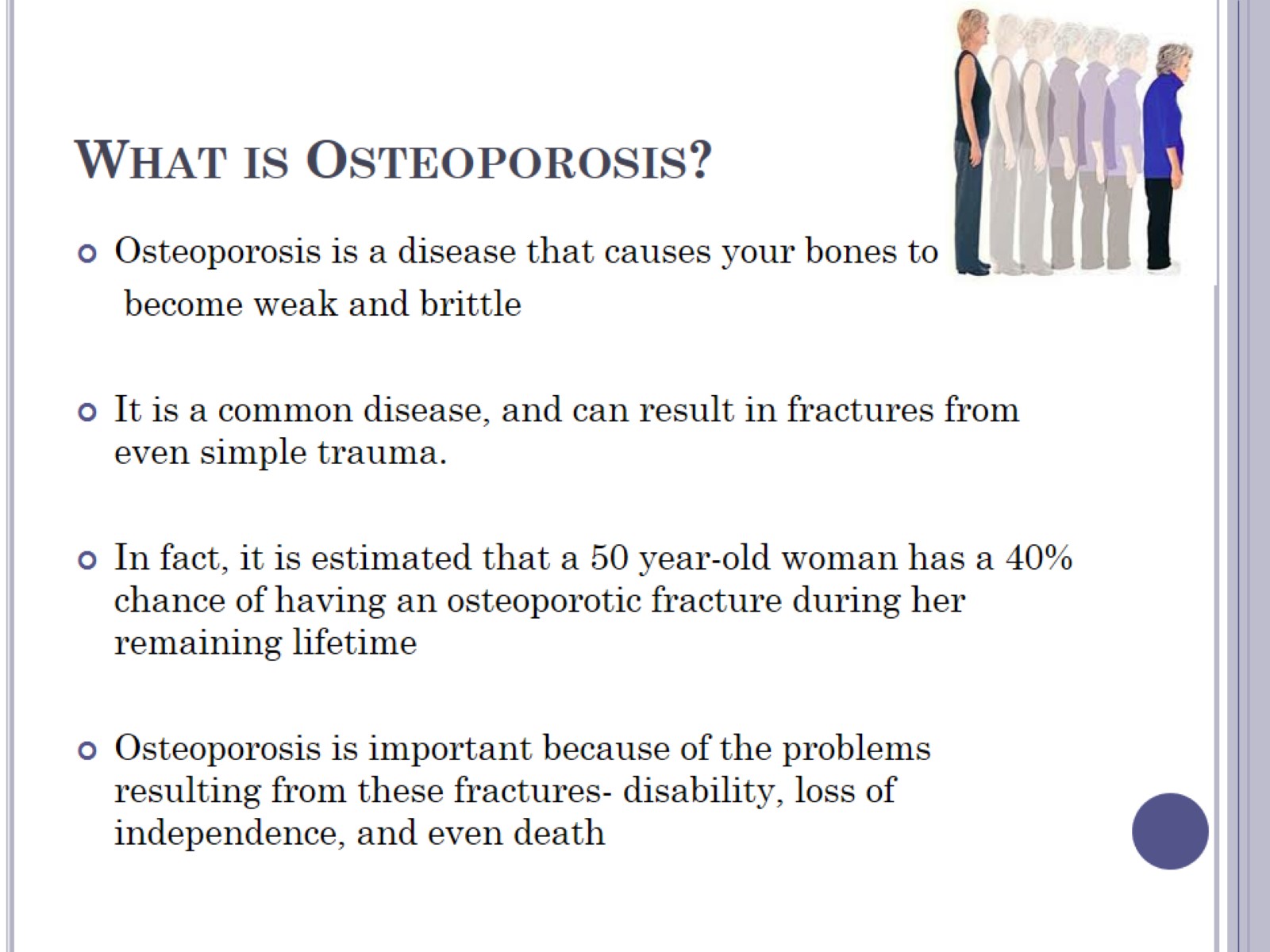 What is Osteoporosis?
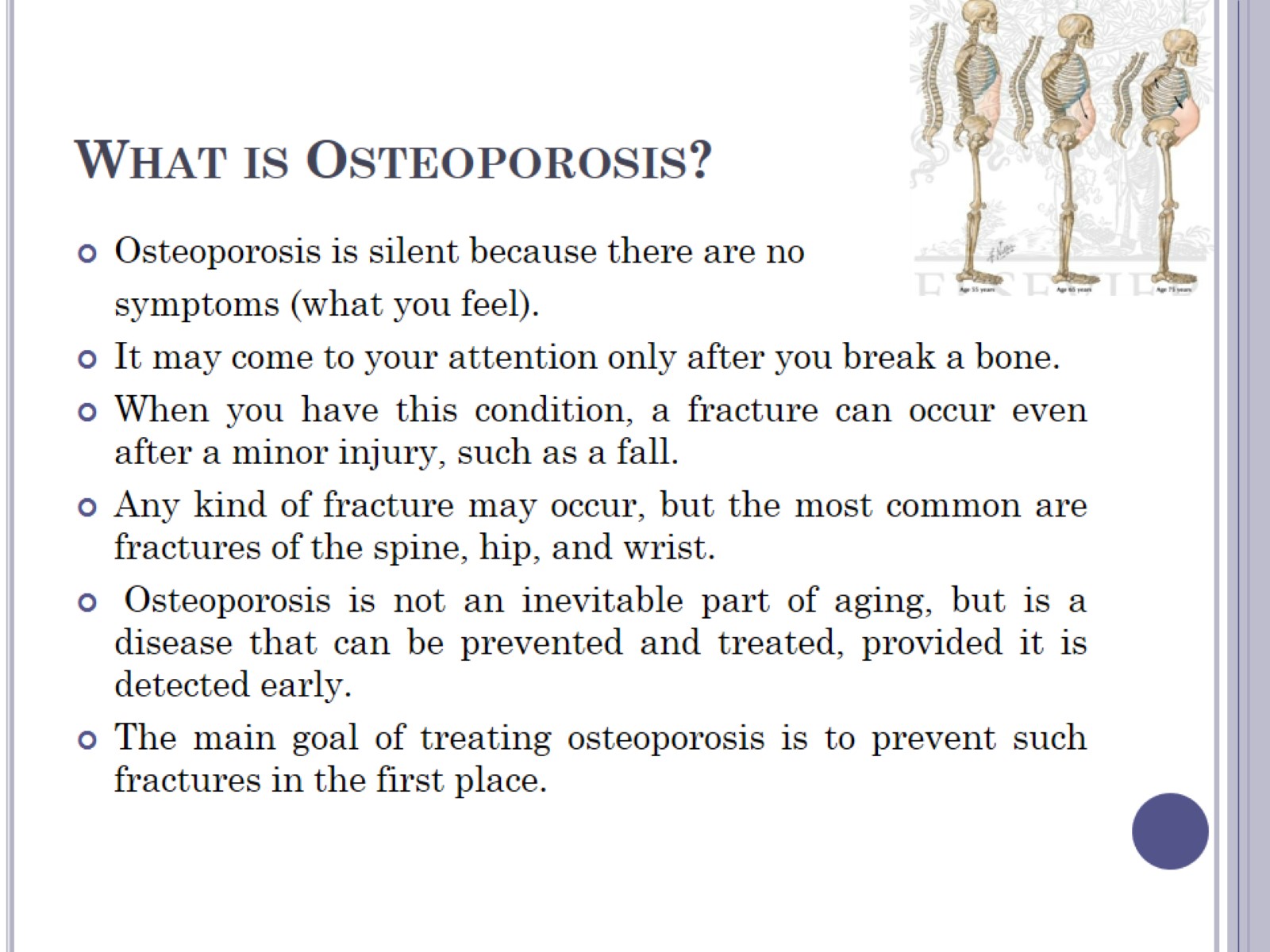 What is Osteoporosis?
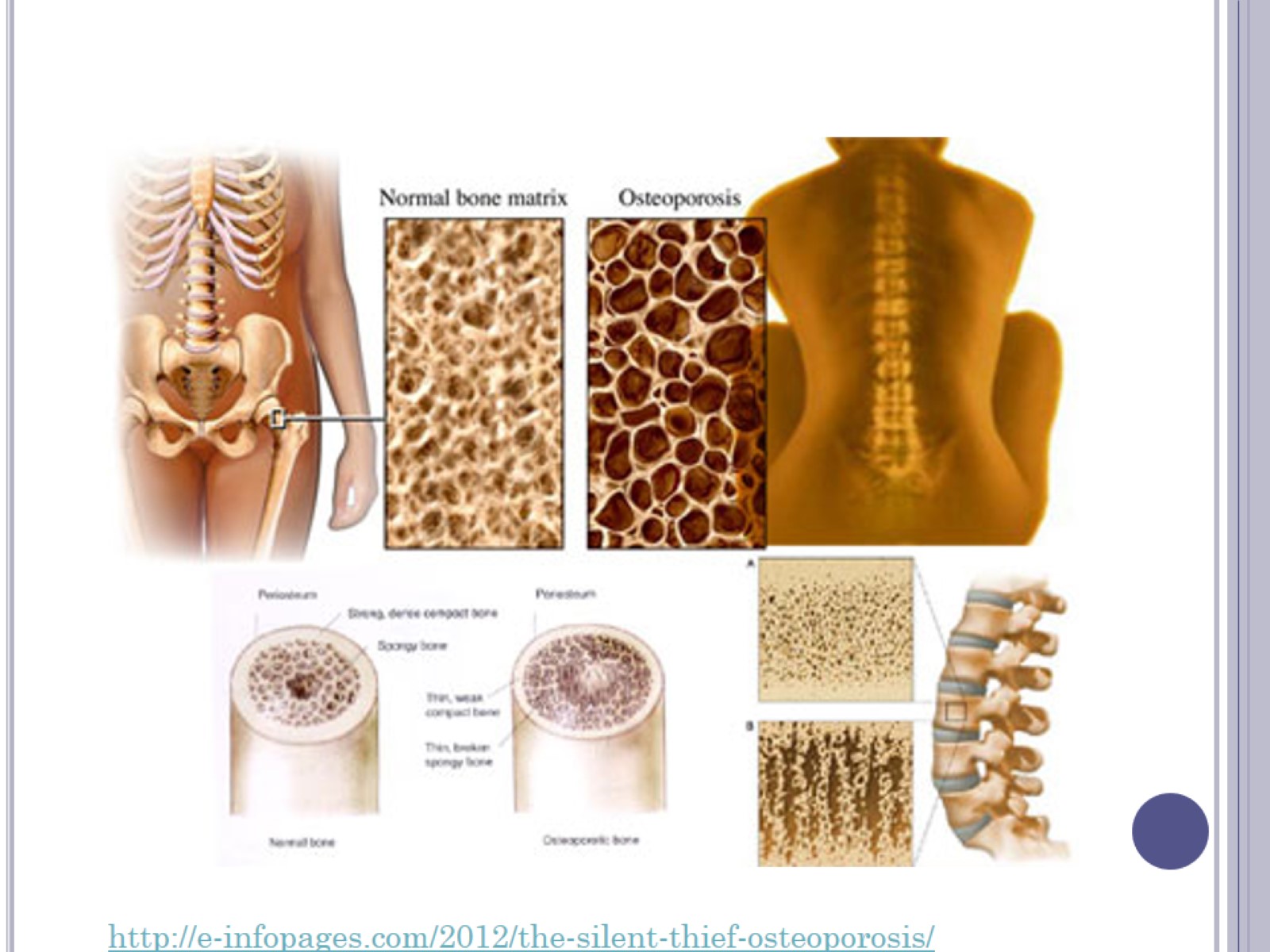 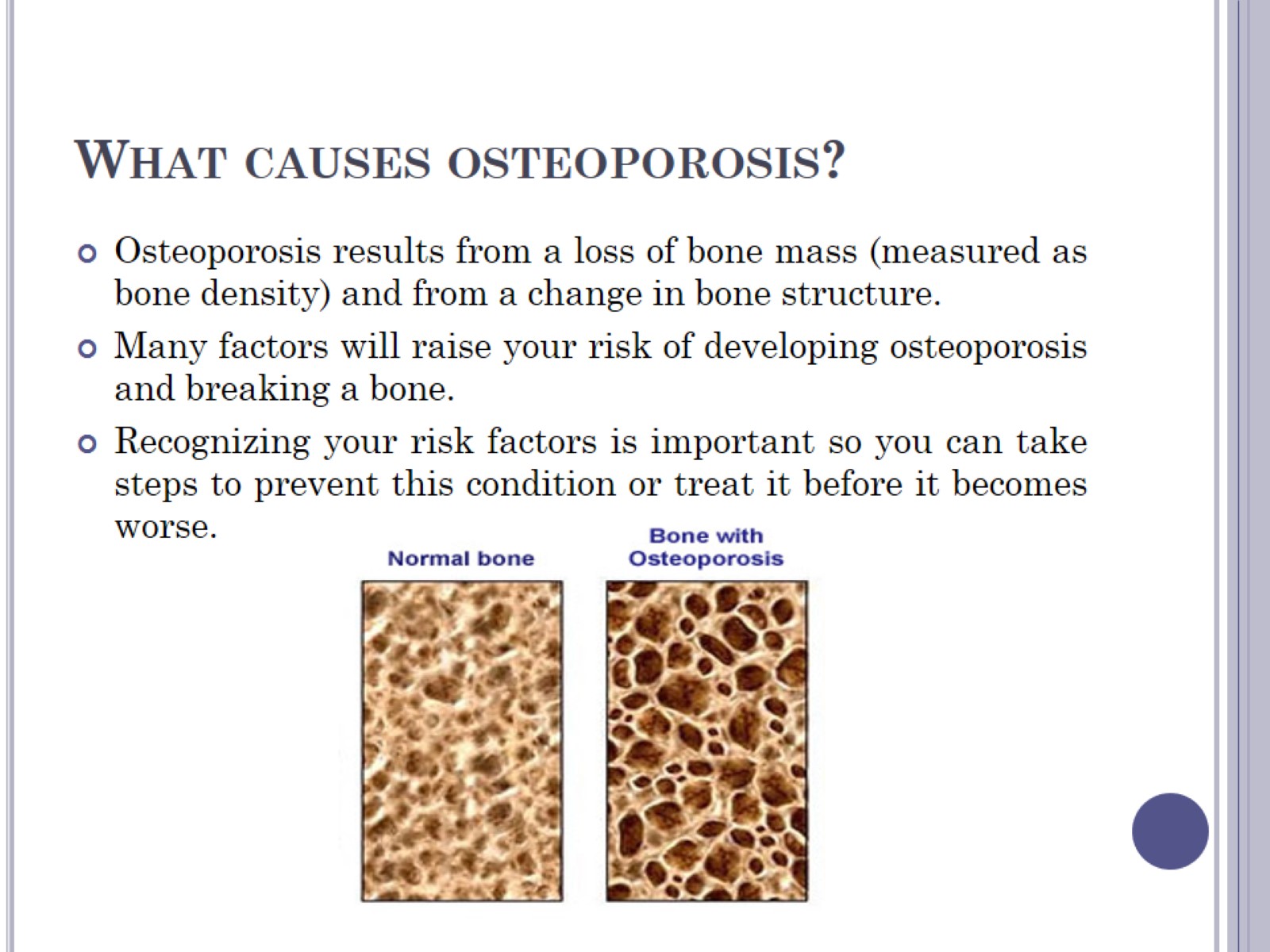 What causes osteoporosis?
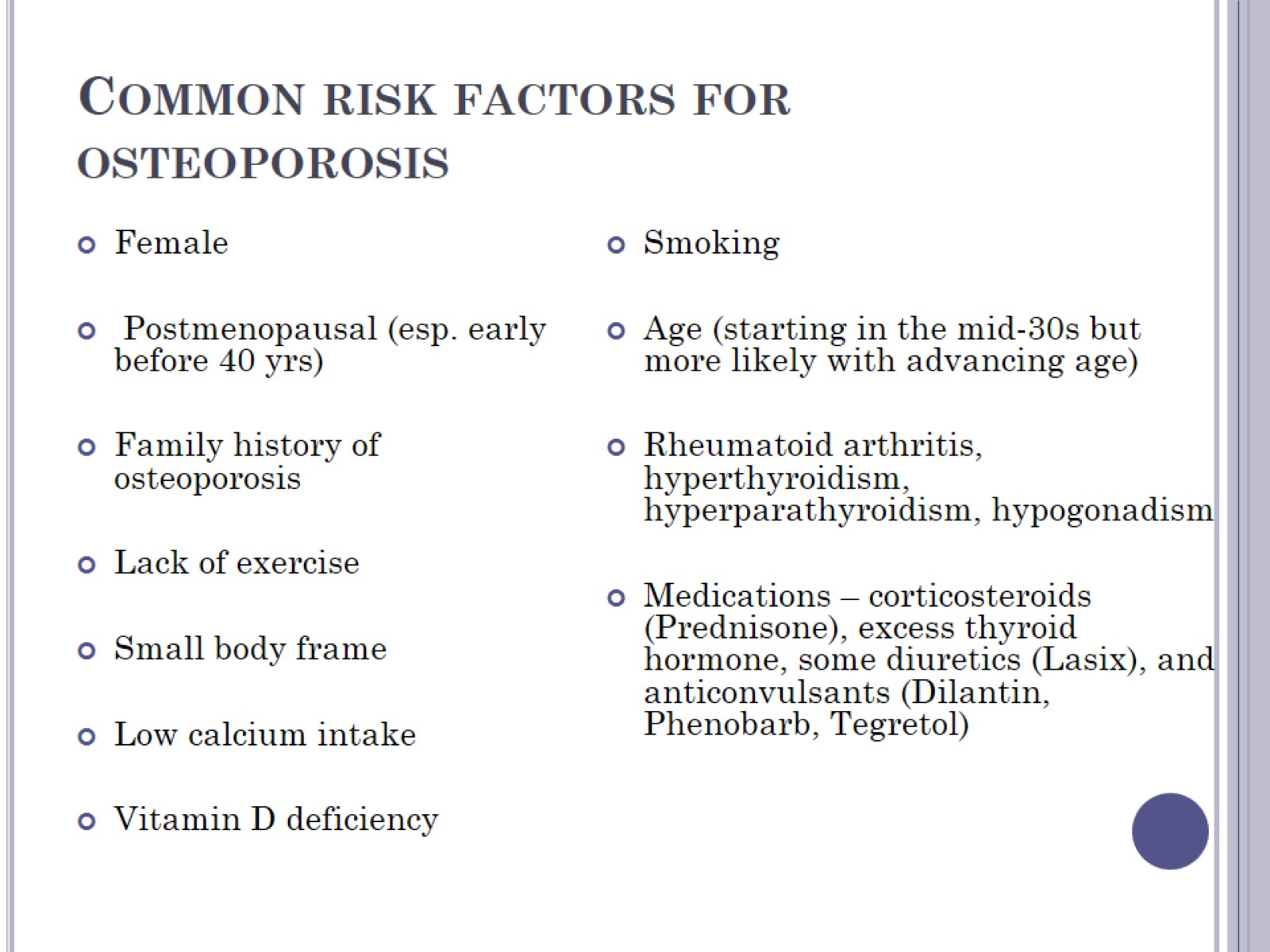 Common risk factors for osteoporosis
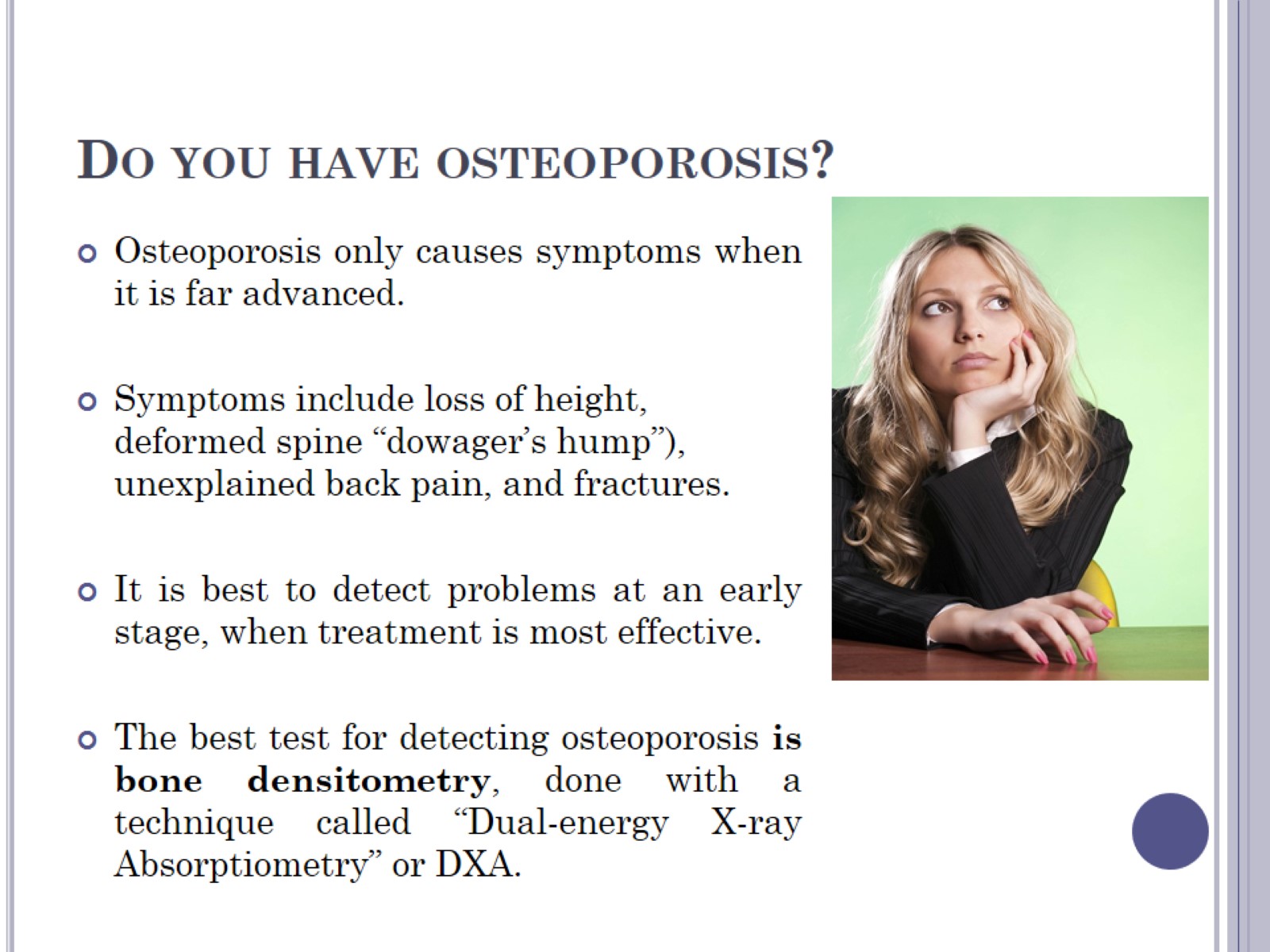 Do you have osteoporosis?
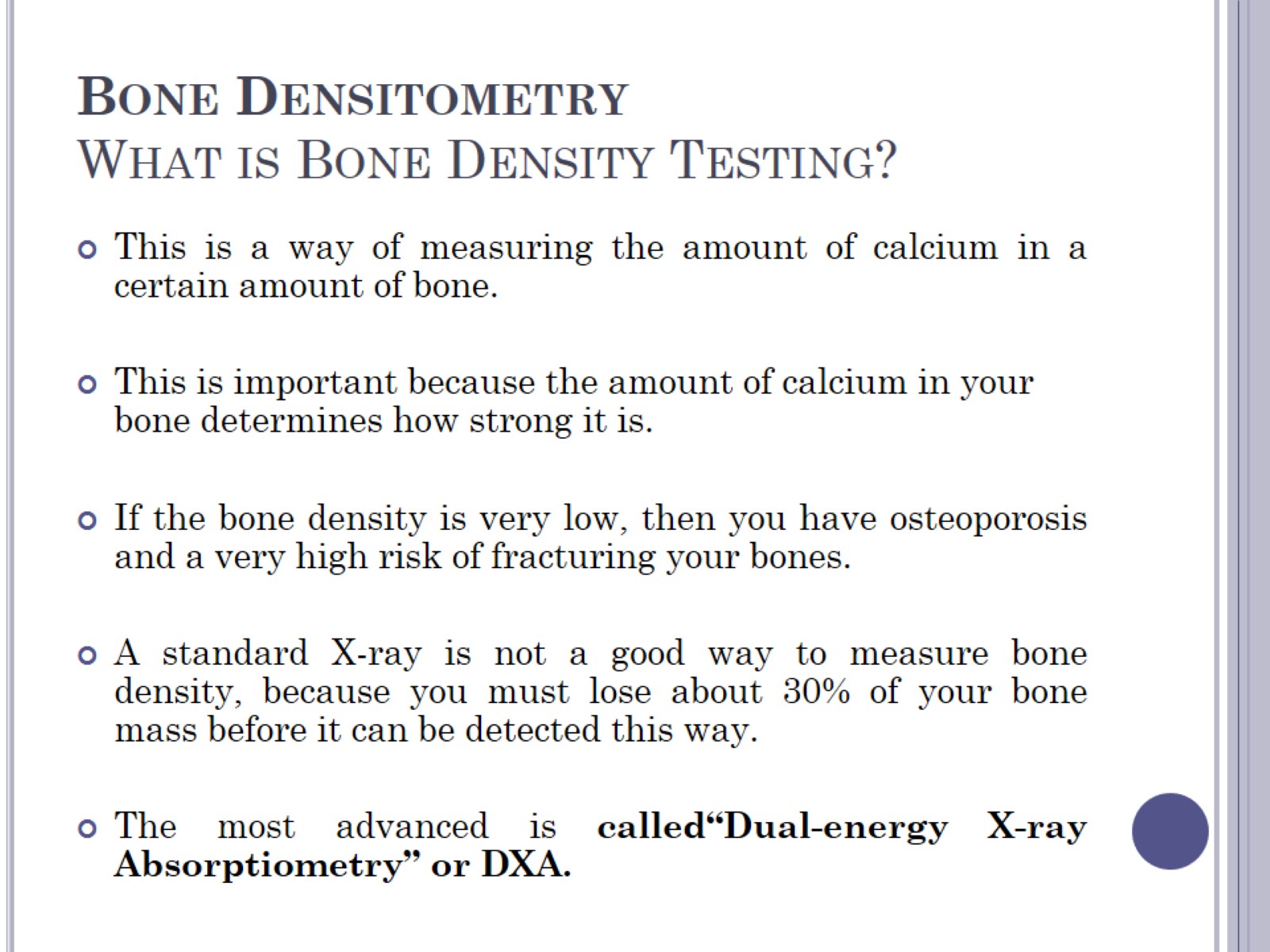 Bone Densitometry What is Bone Density Testing?
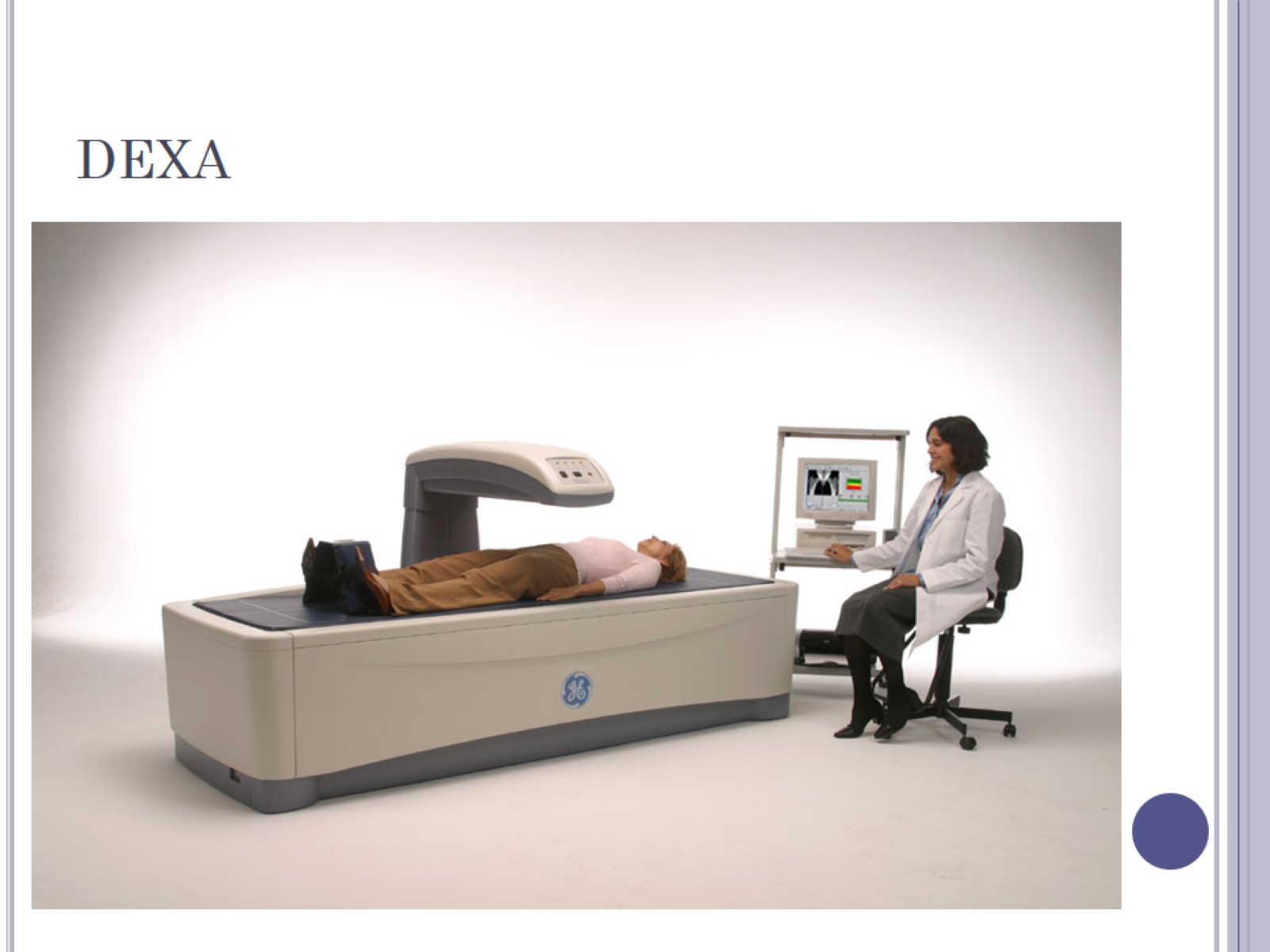 DEXA
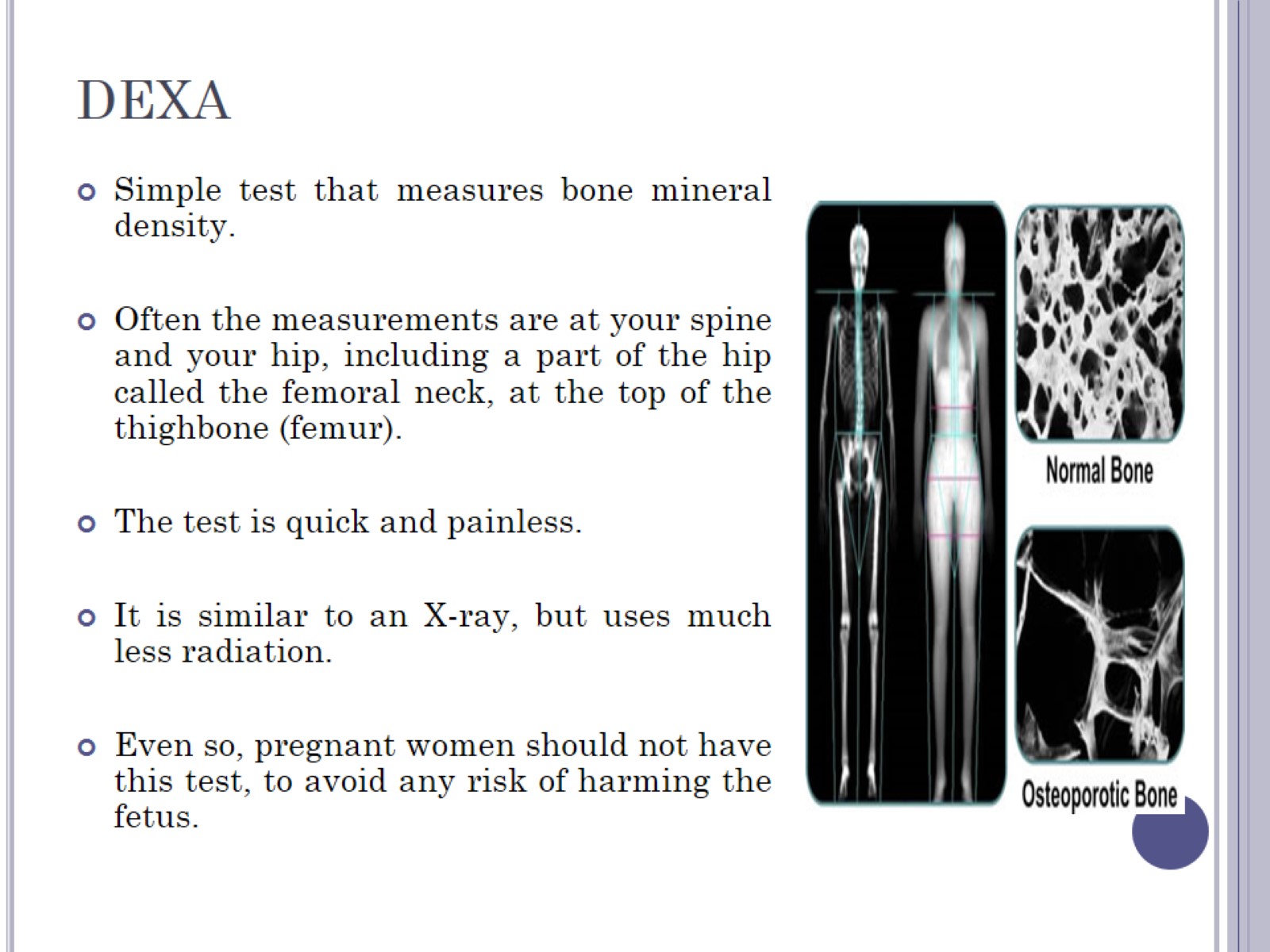 DEXA
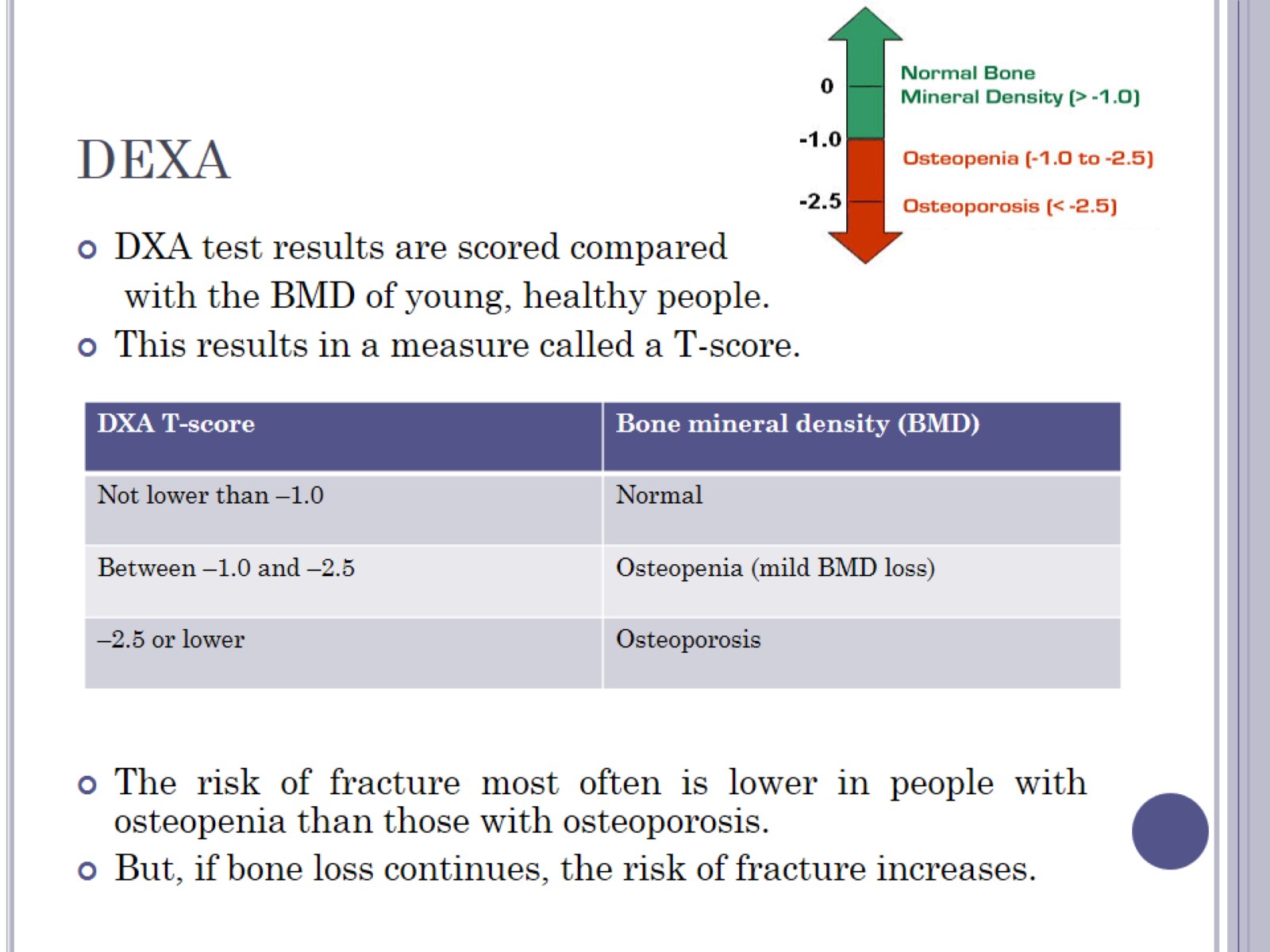 DEXA
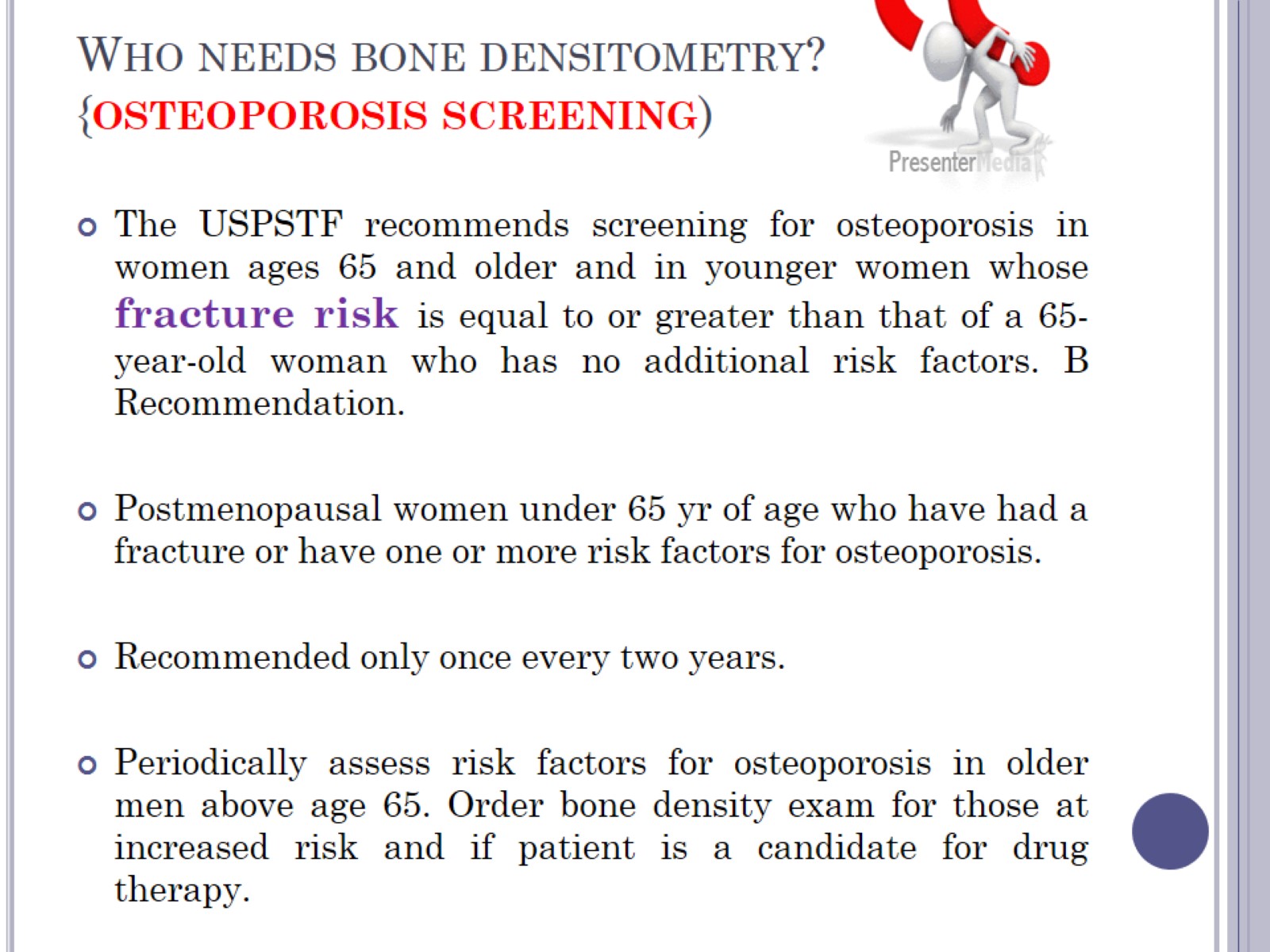 Who needs bone densitometry?{osteoporosis screening)
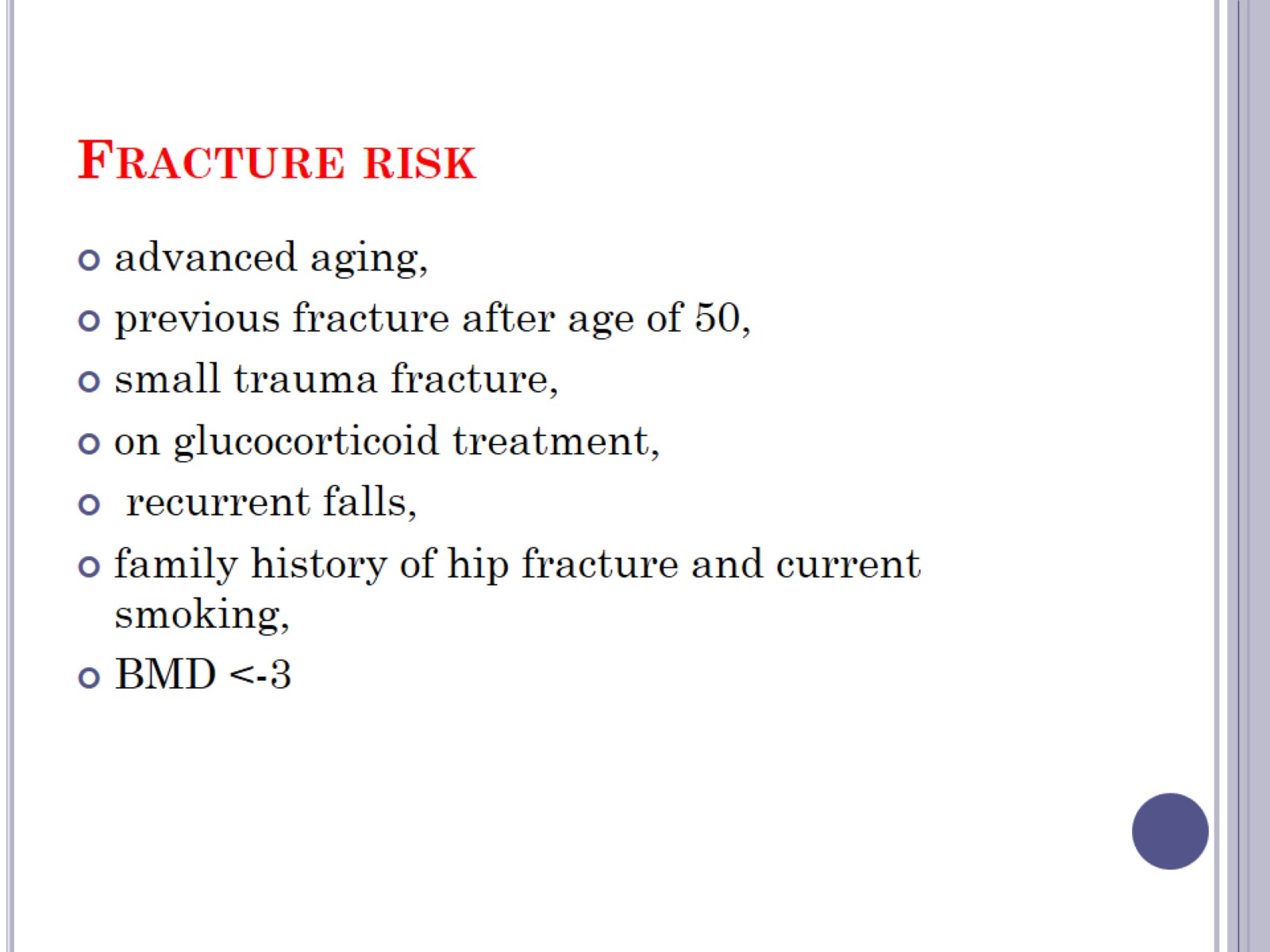 Fracture risk
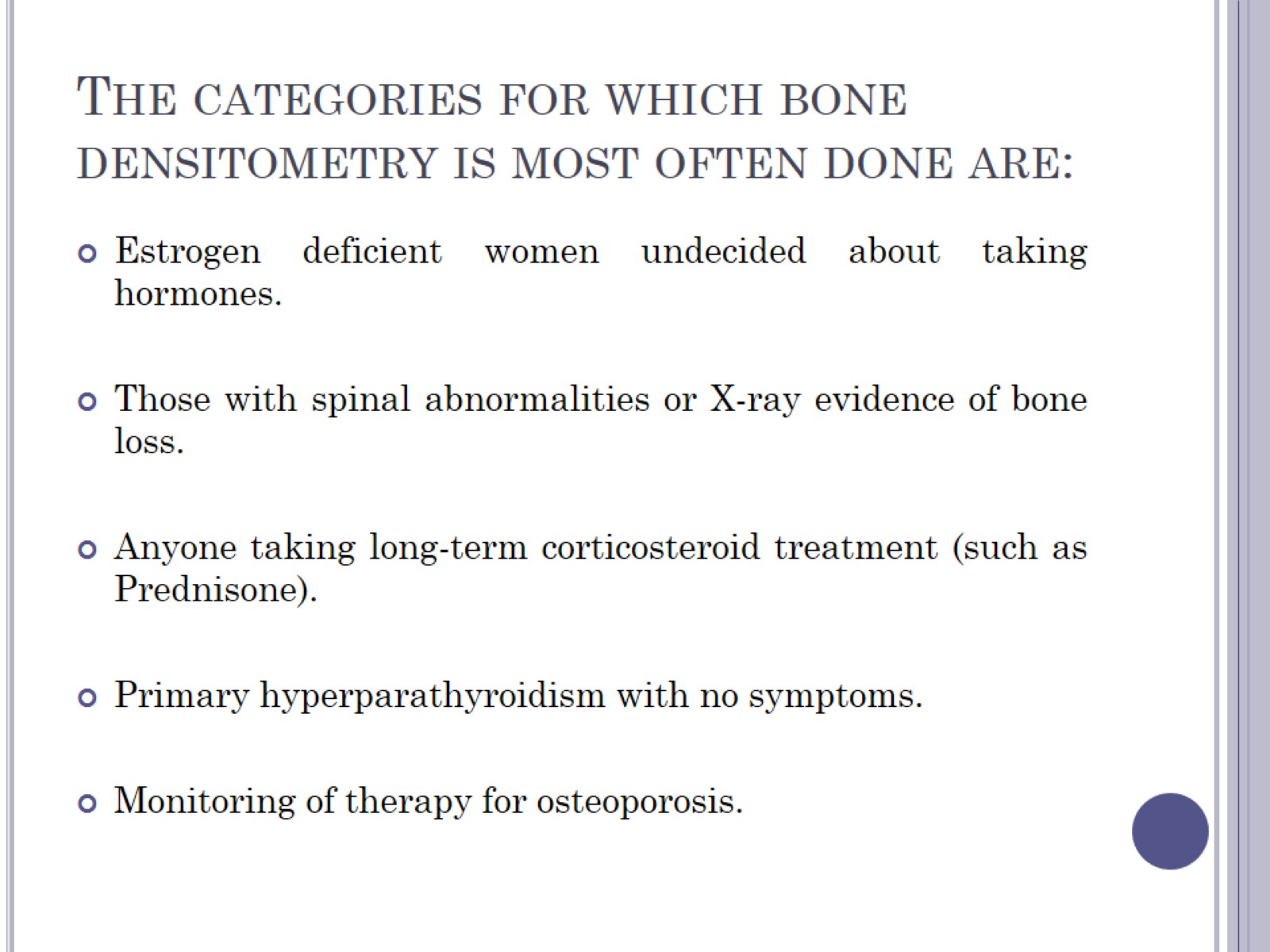 The categories for which bone densitometry is most often done are:
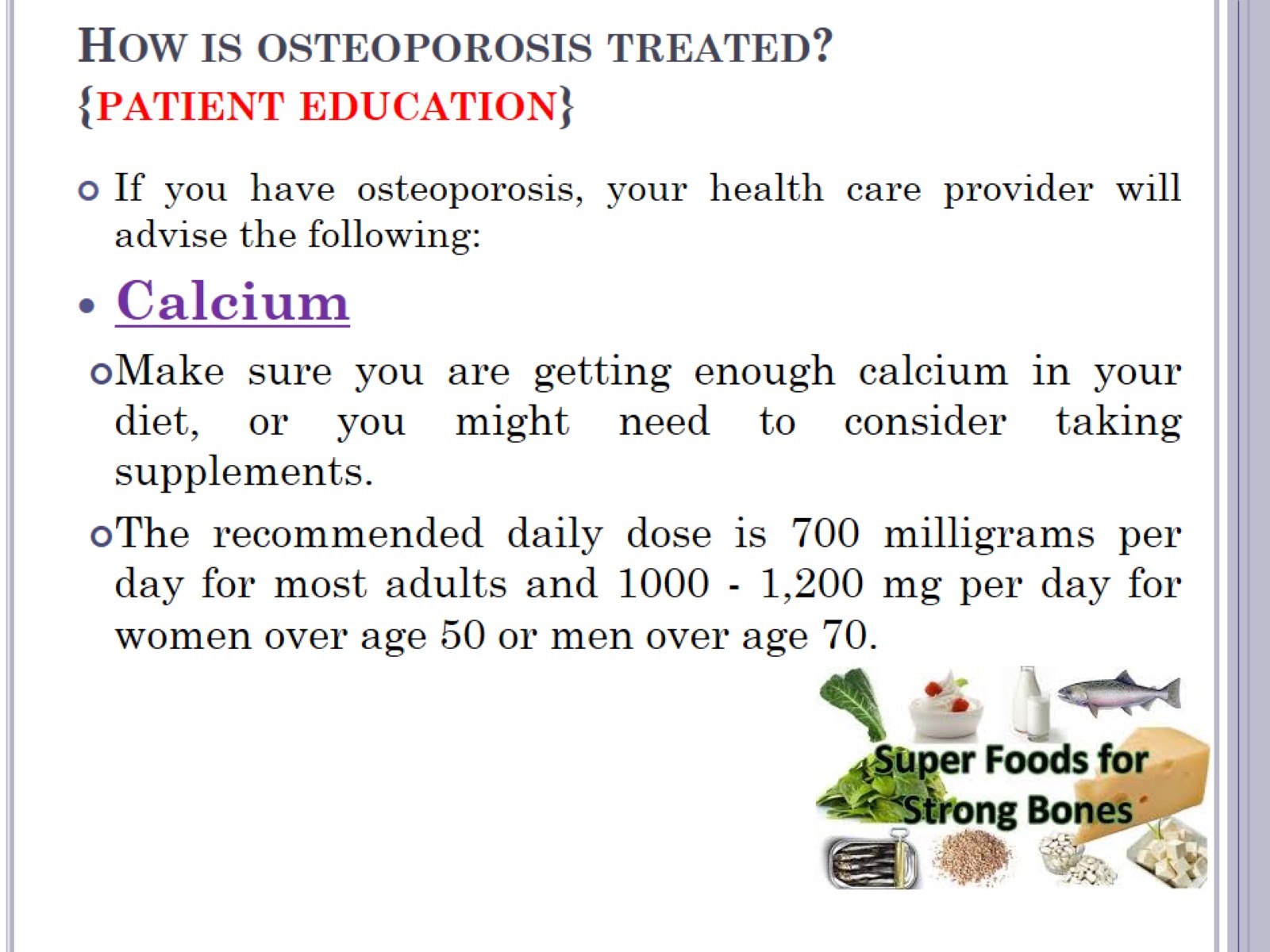 How is osteoporosis treated?{patient education}
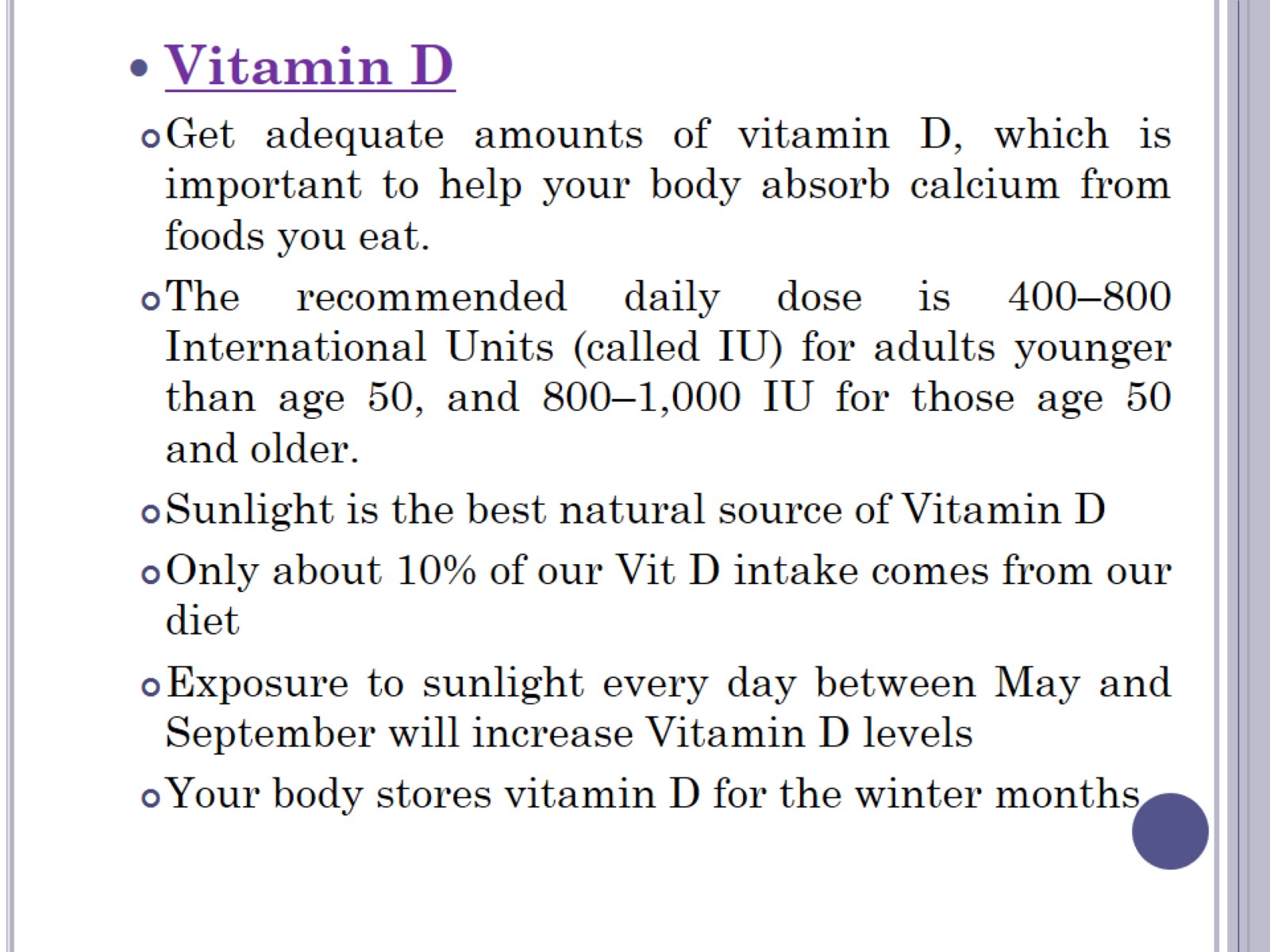 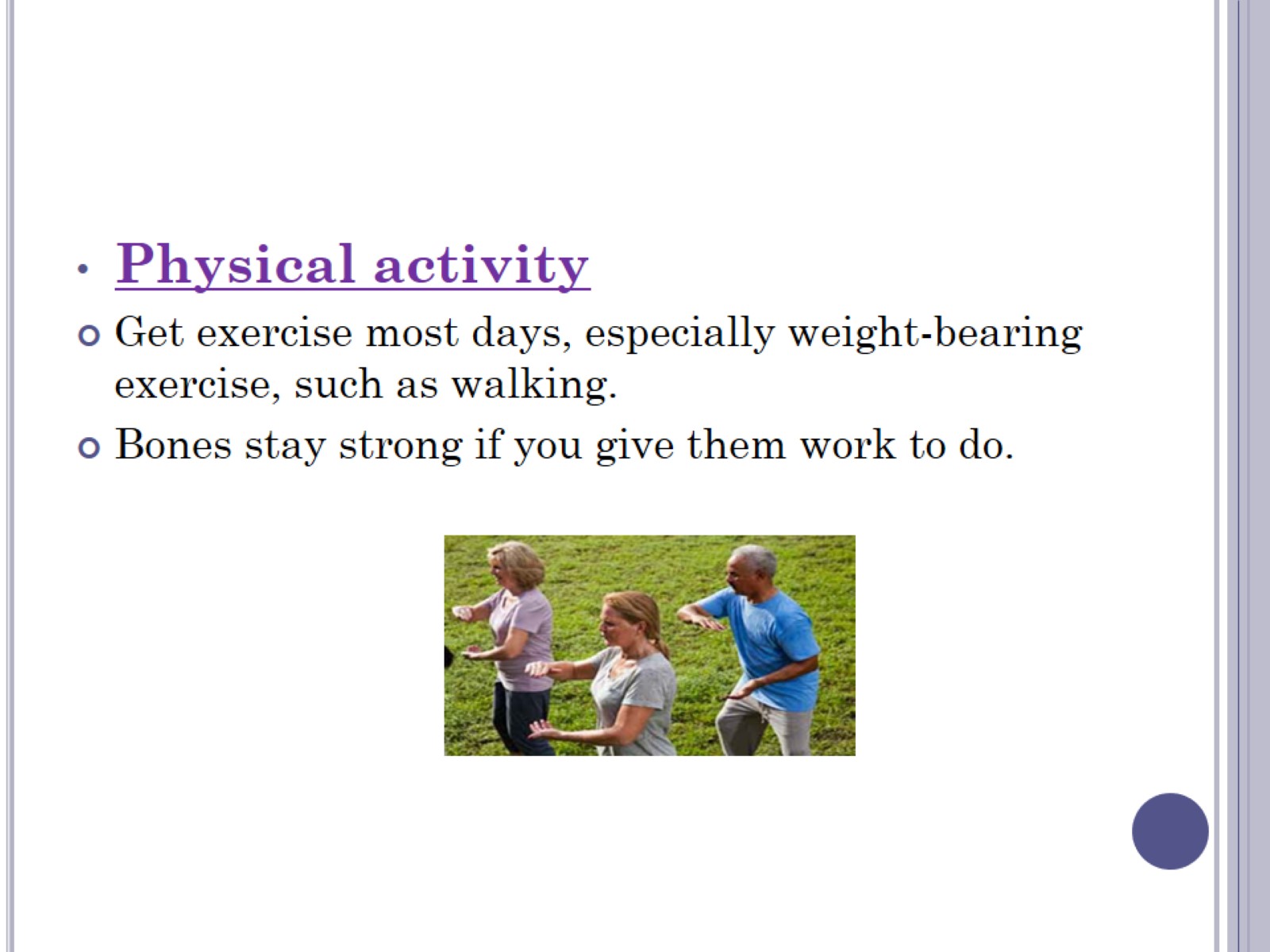 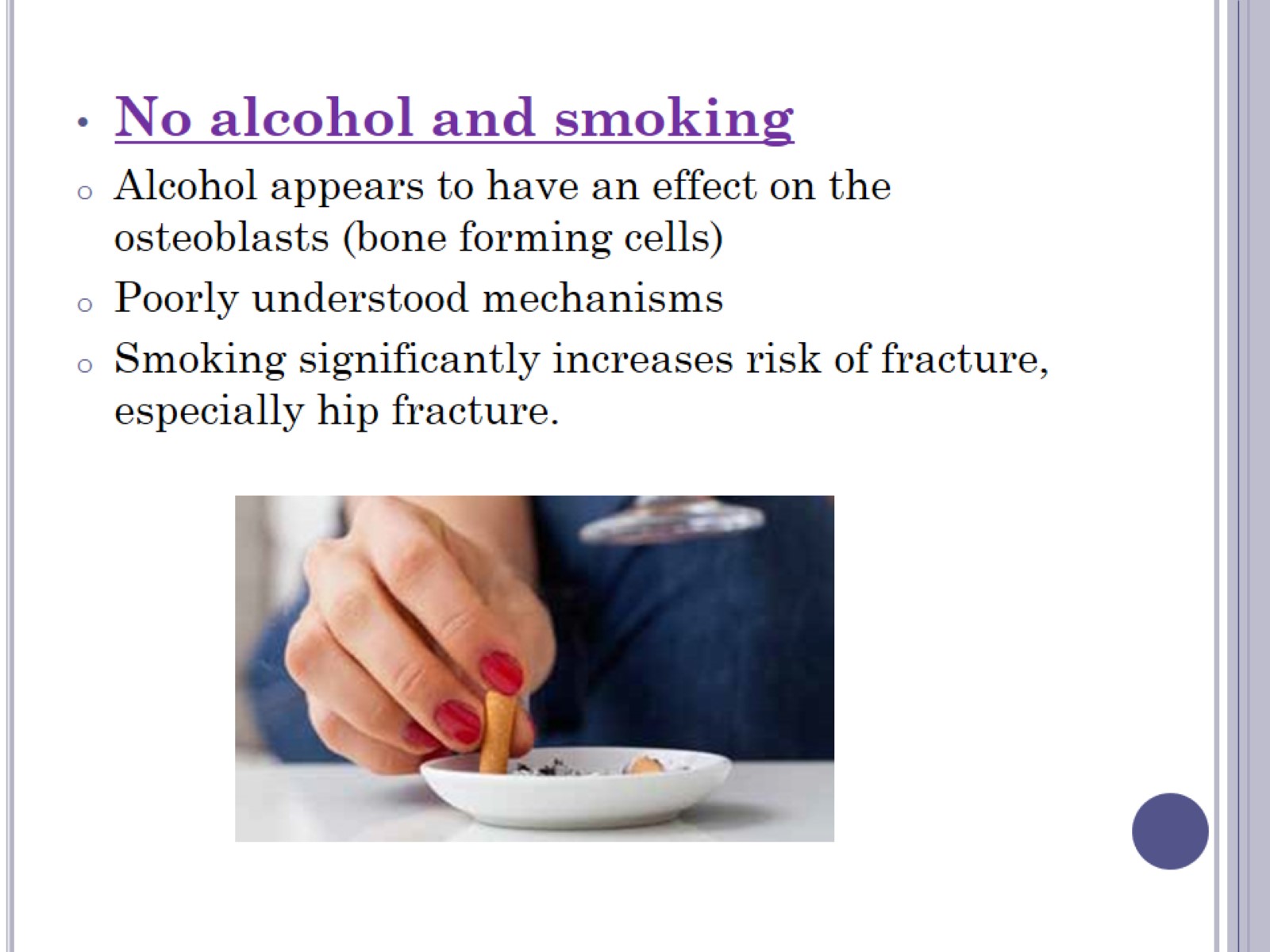 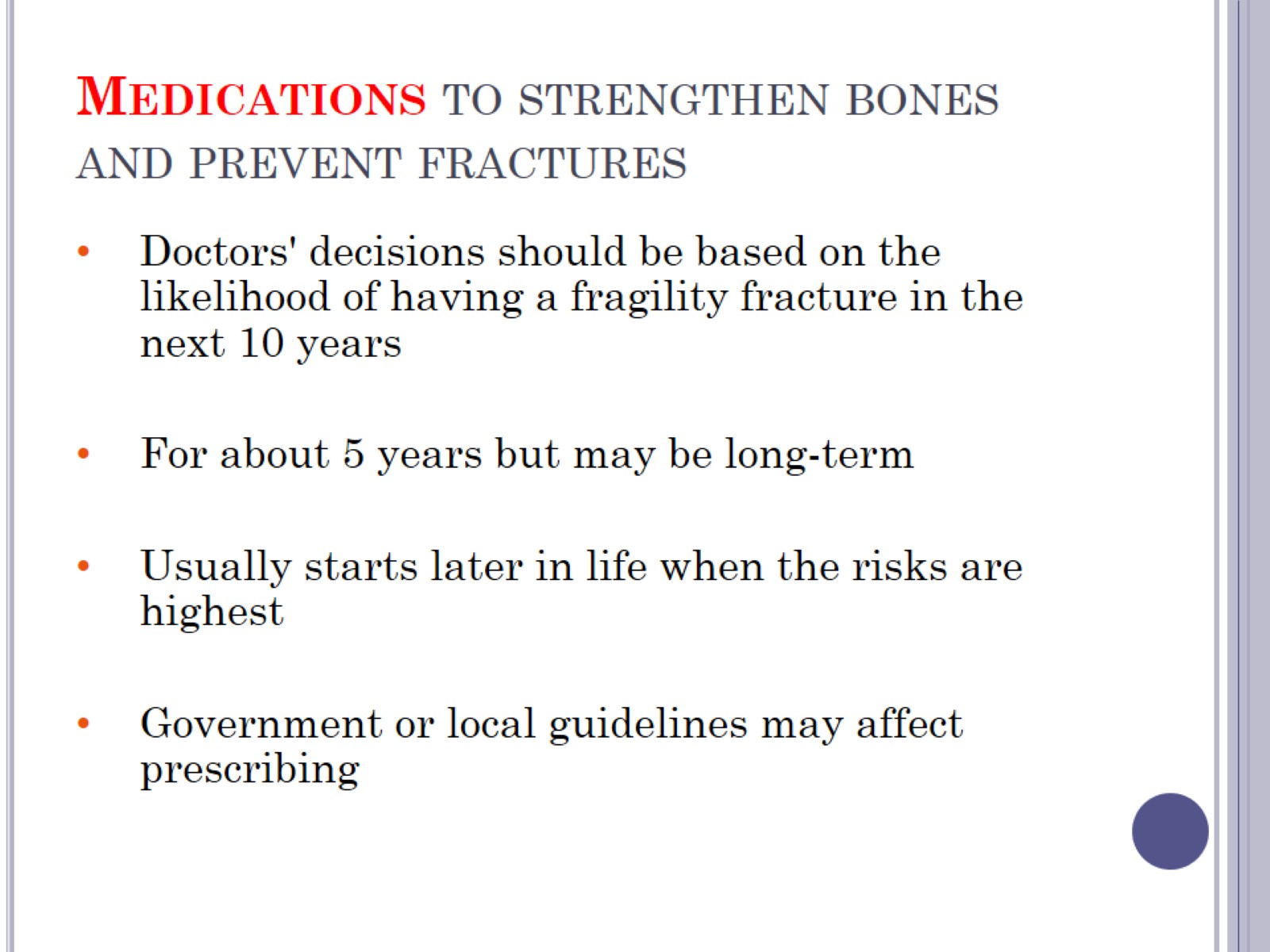 Medications to strengthen bones and prevent fractures
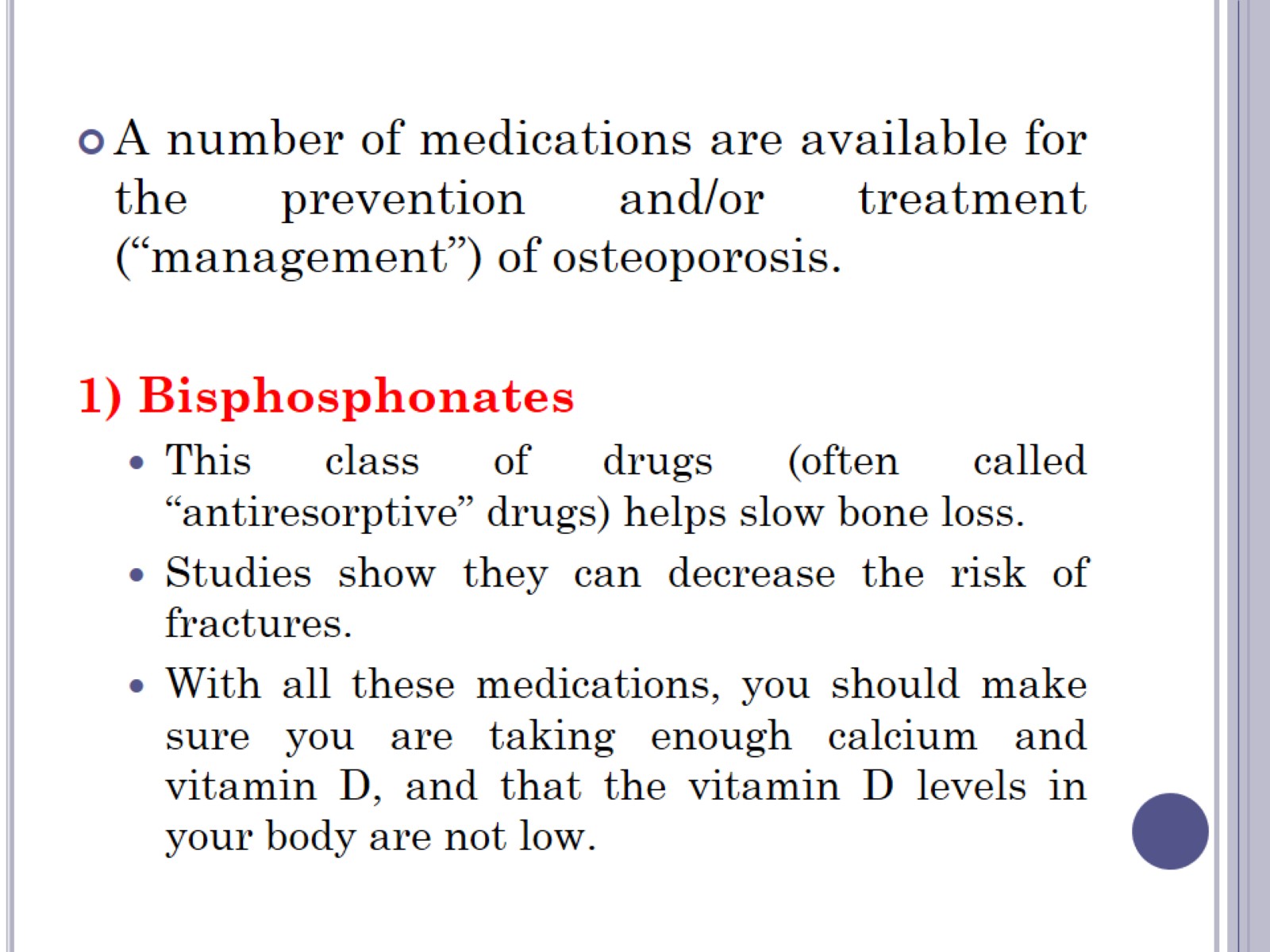 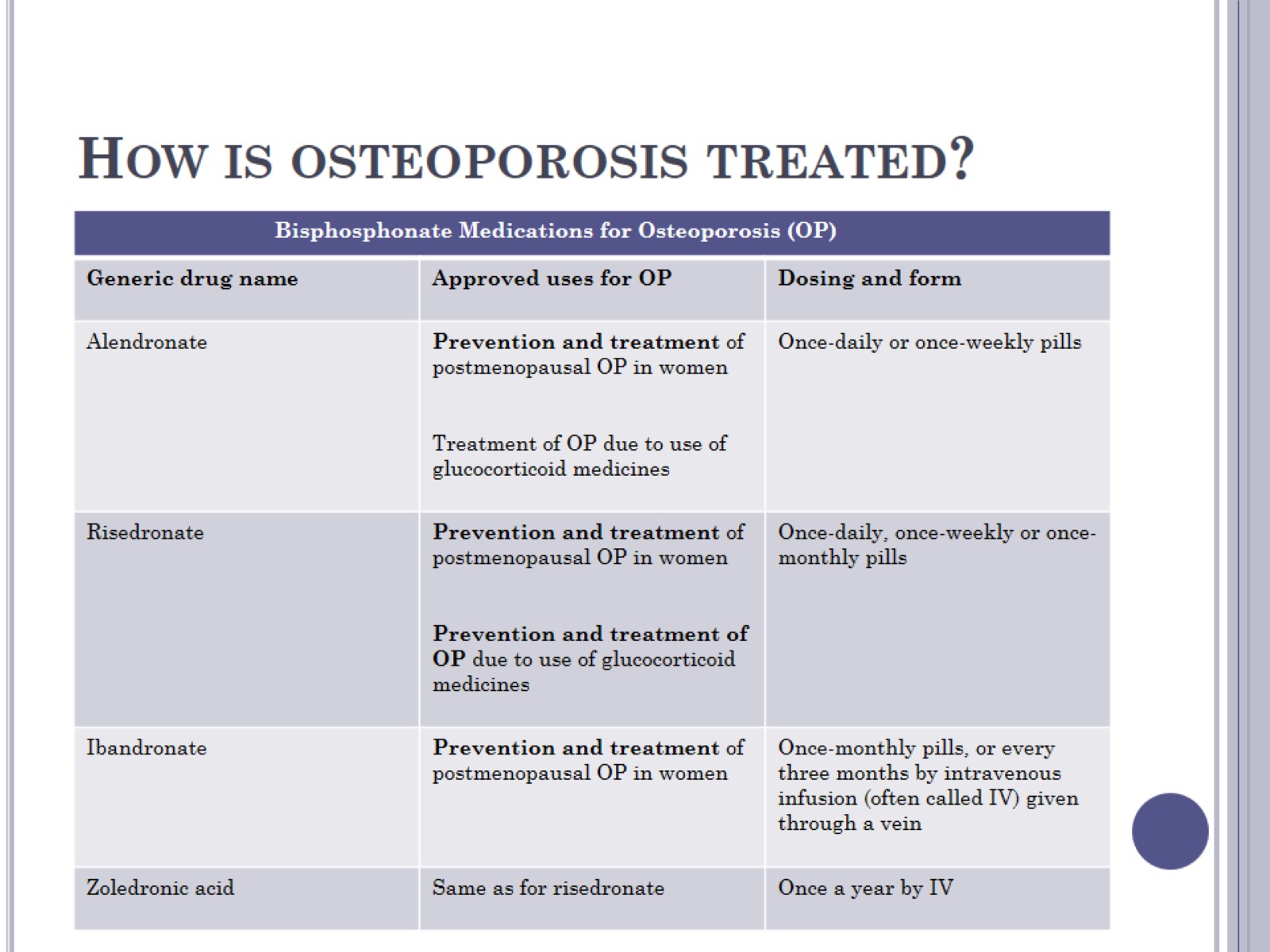 How is osteoporosis treated?
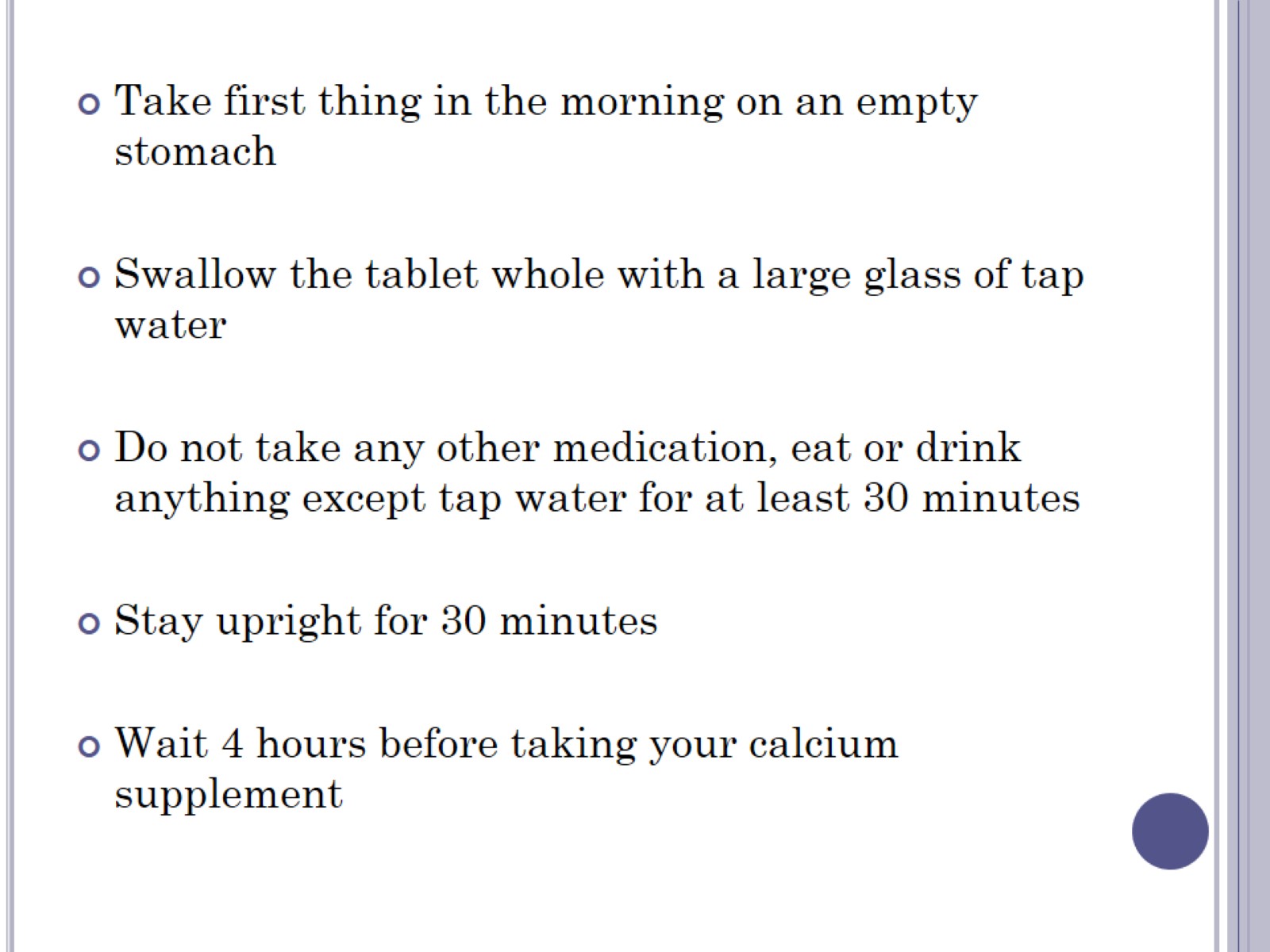 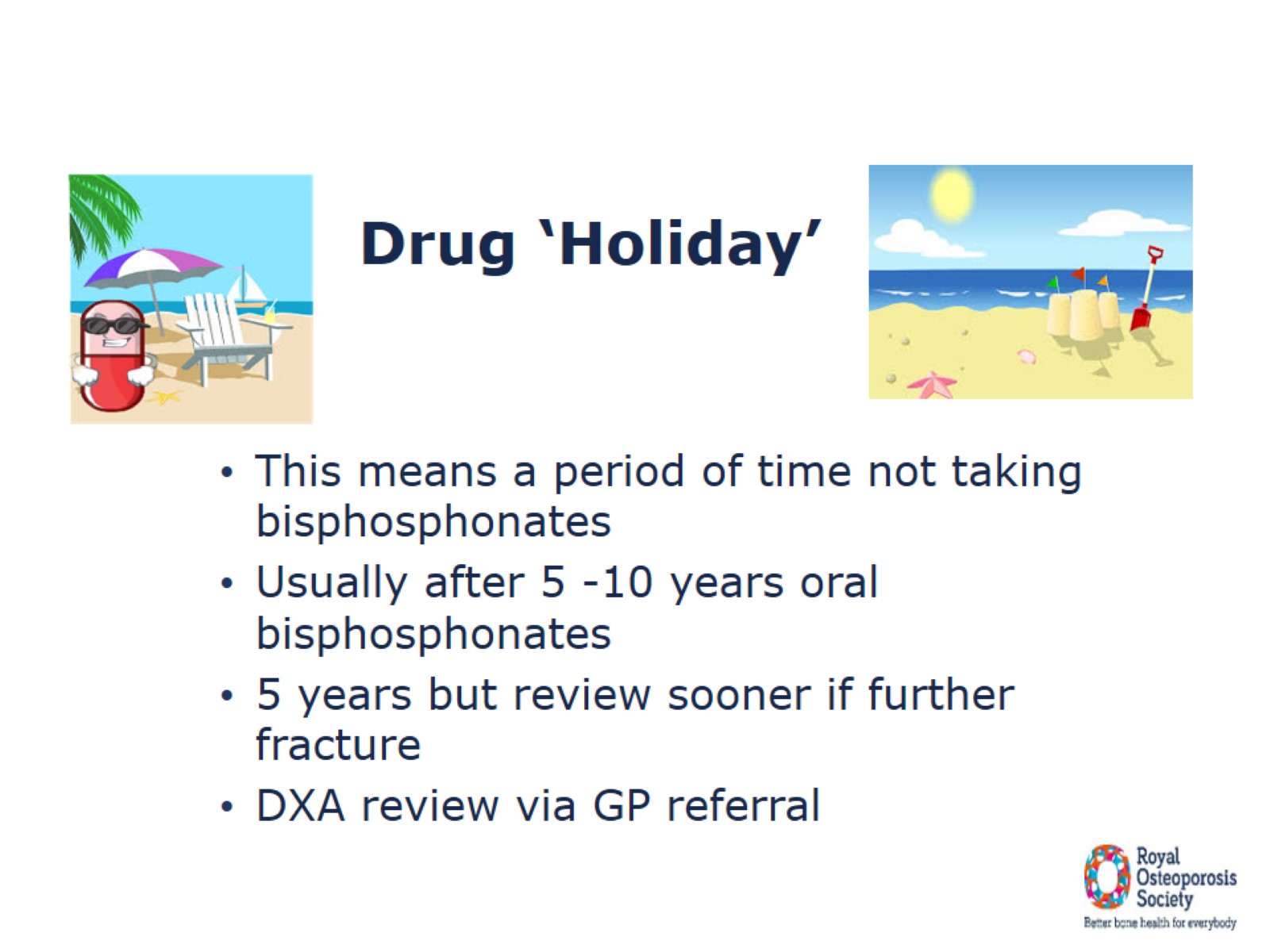 Drug ‘Holiday’
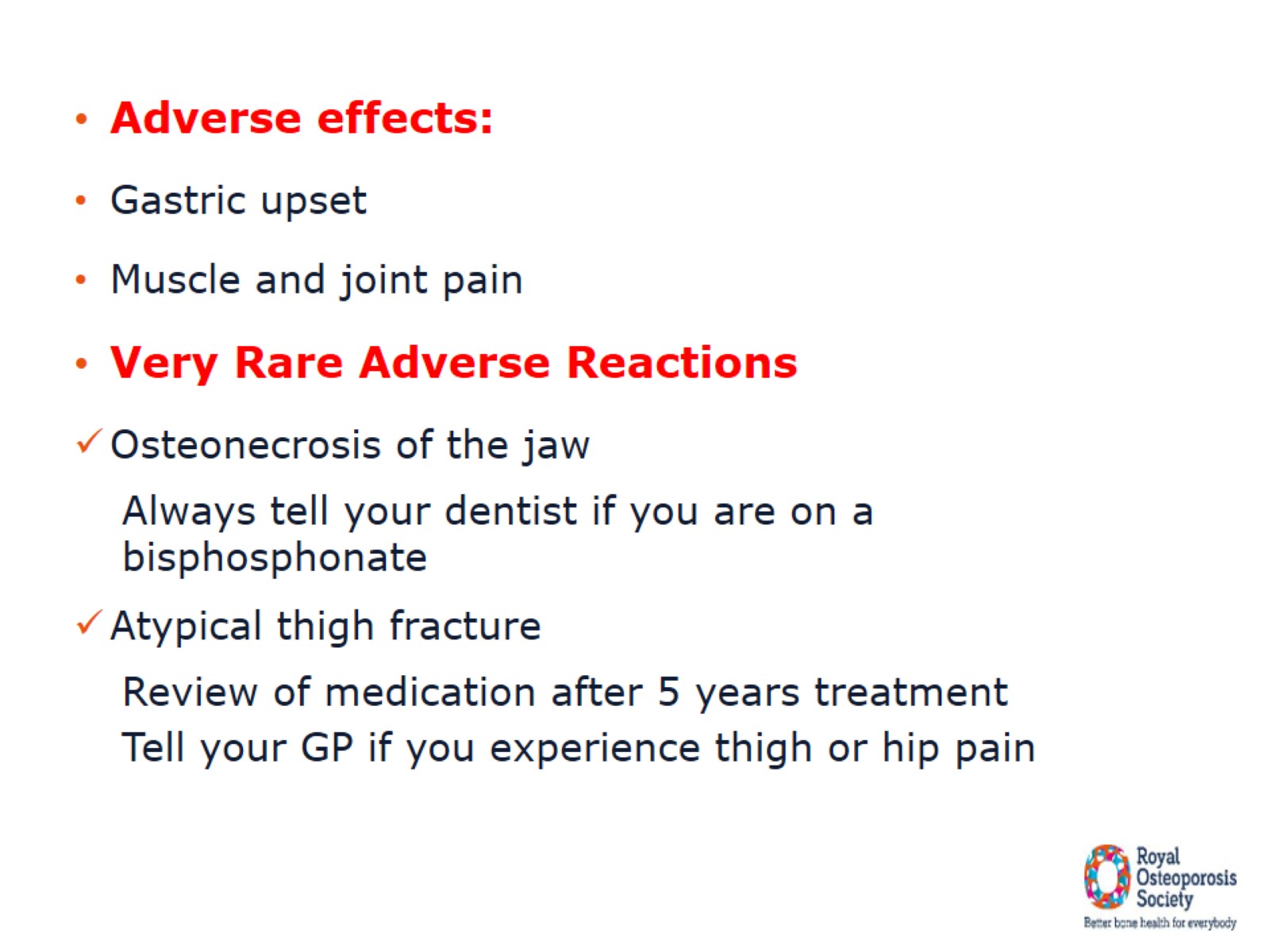 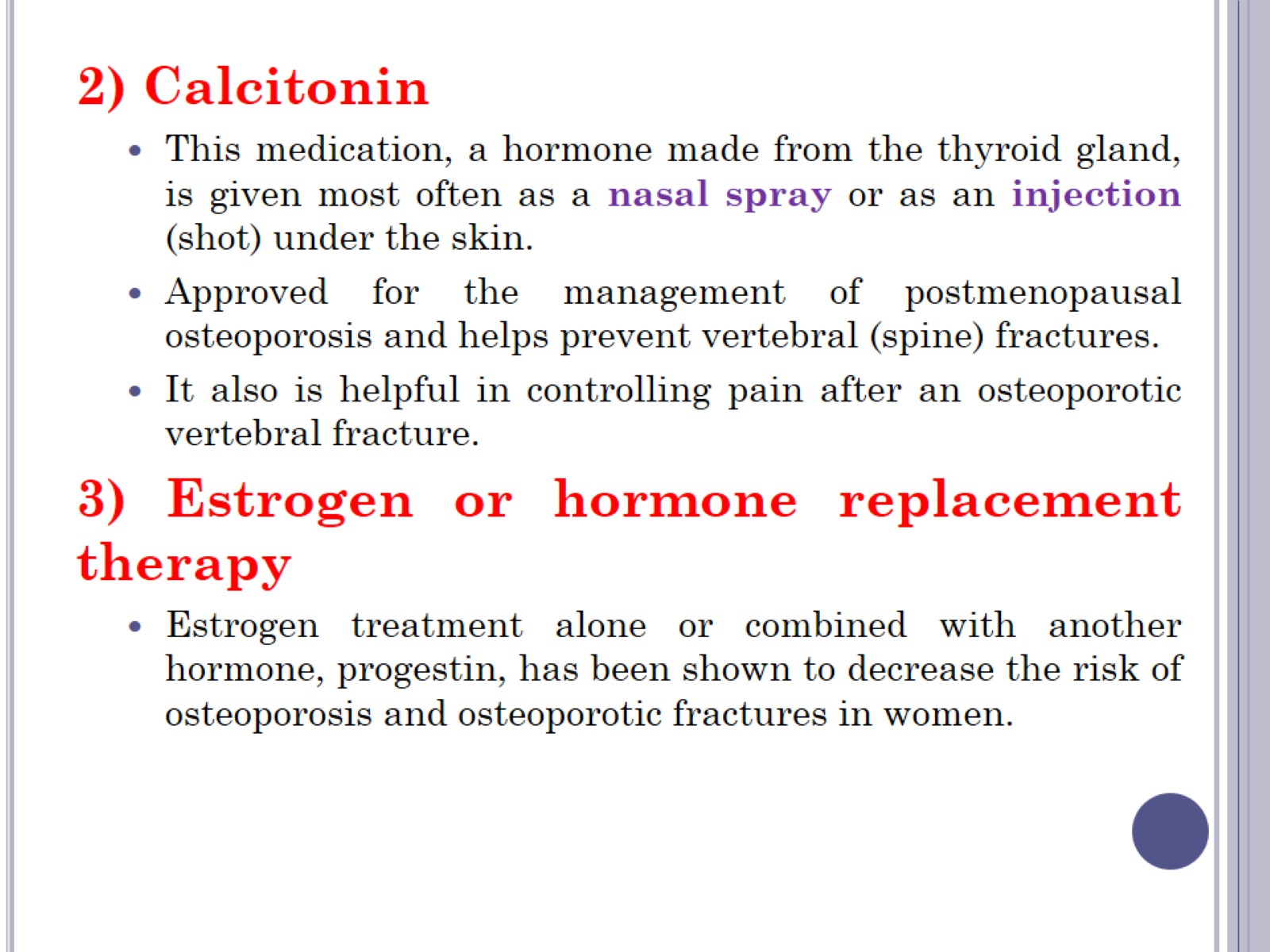 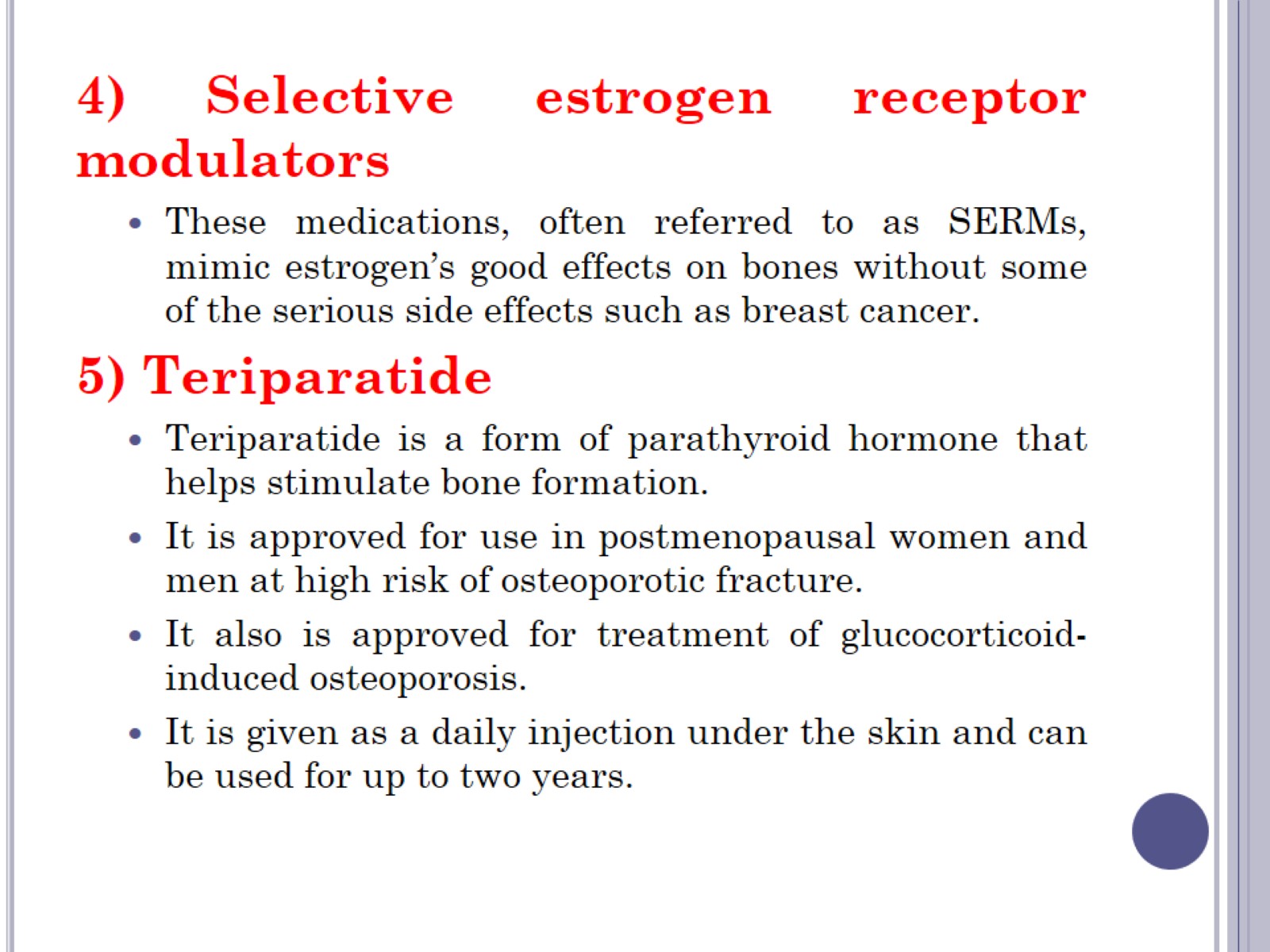 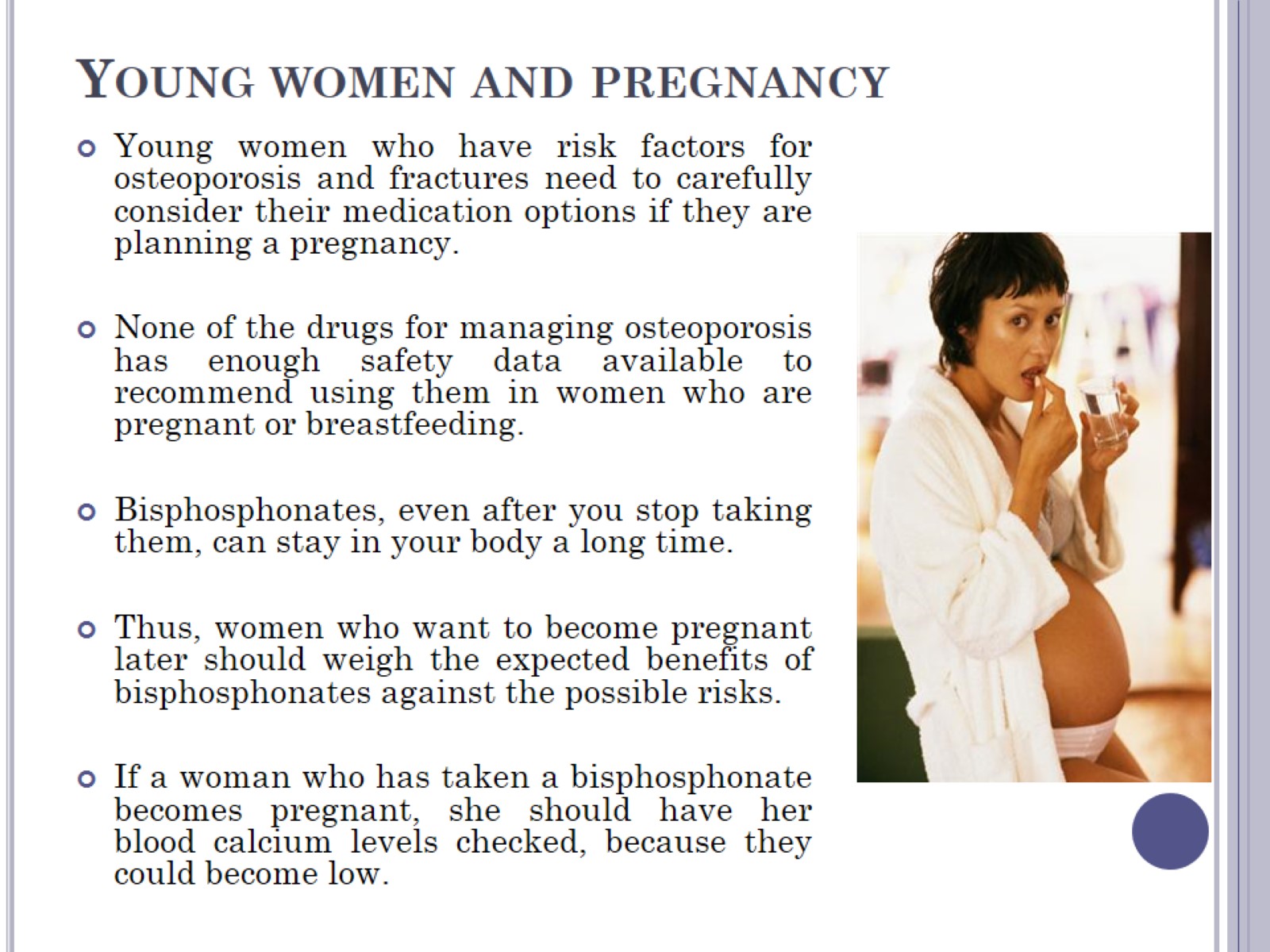 Young women and pregnancy
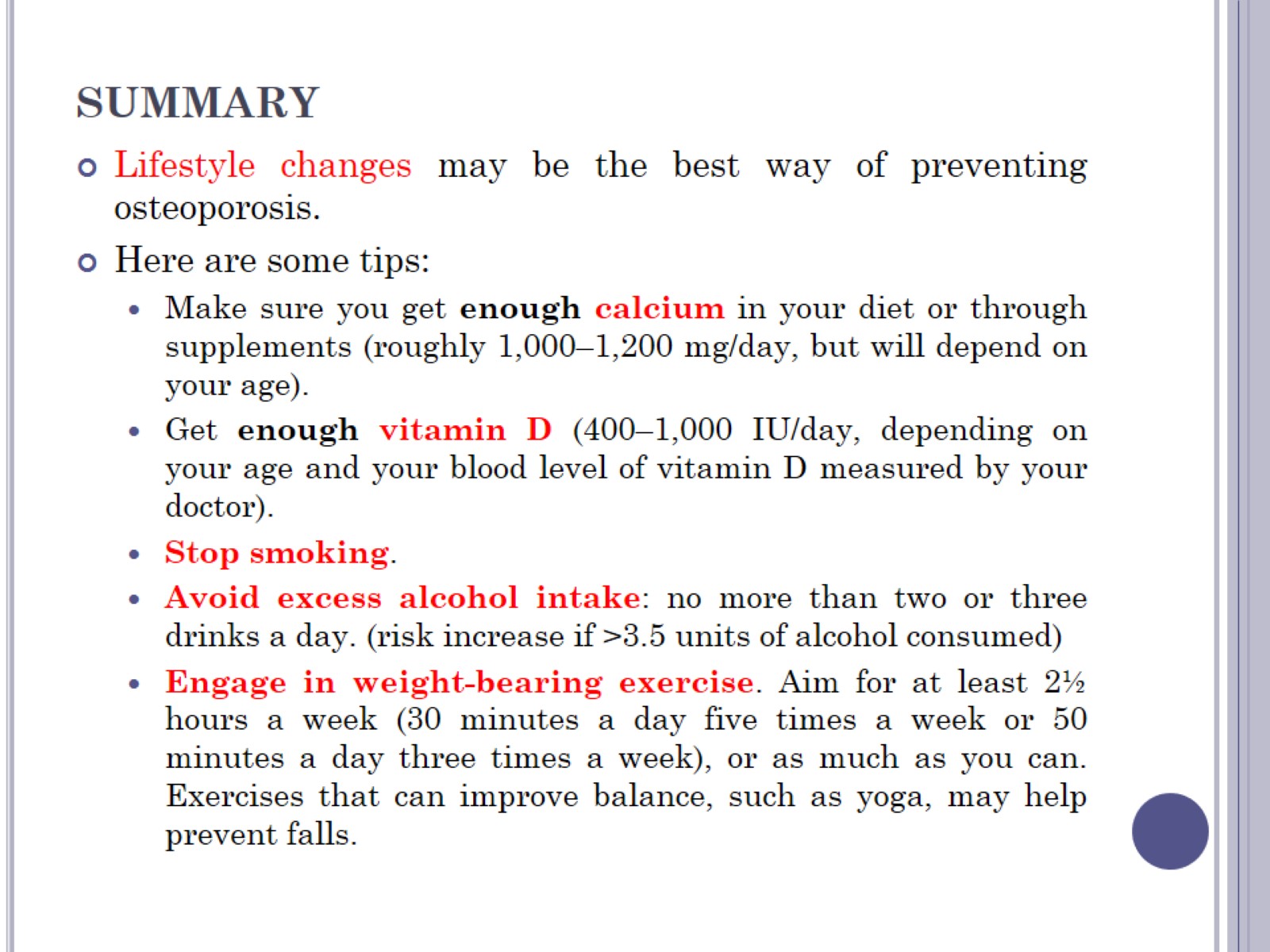 summary
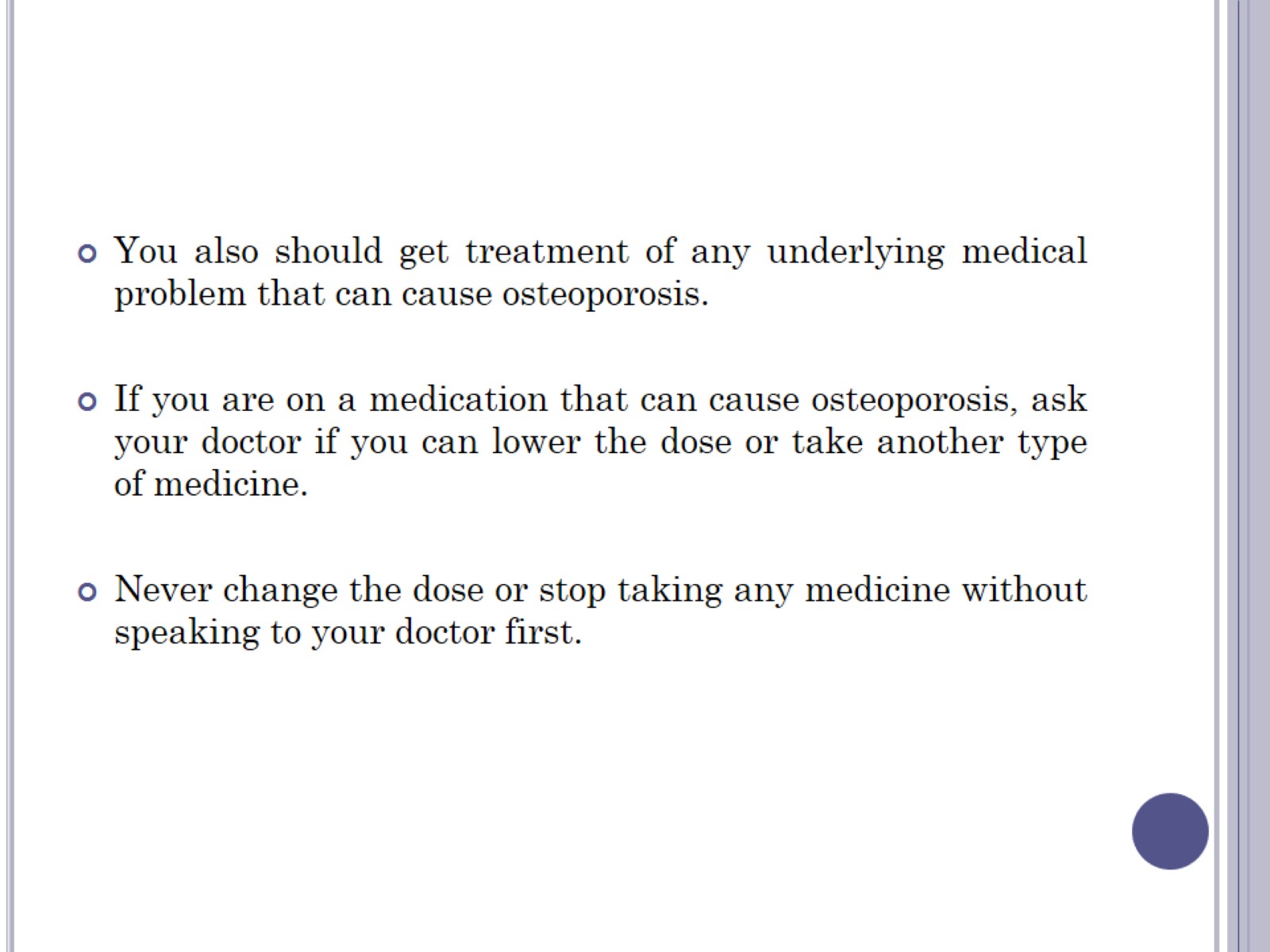 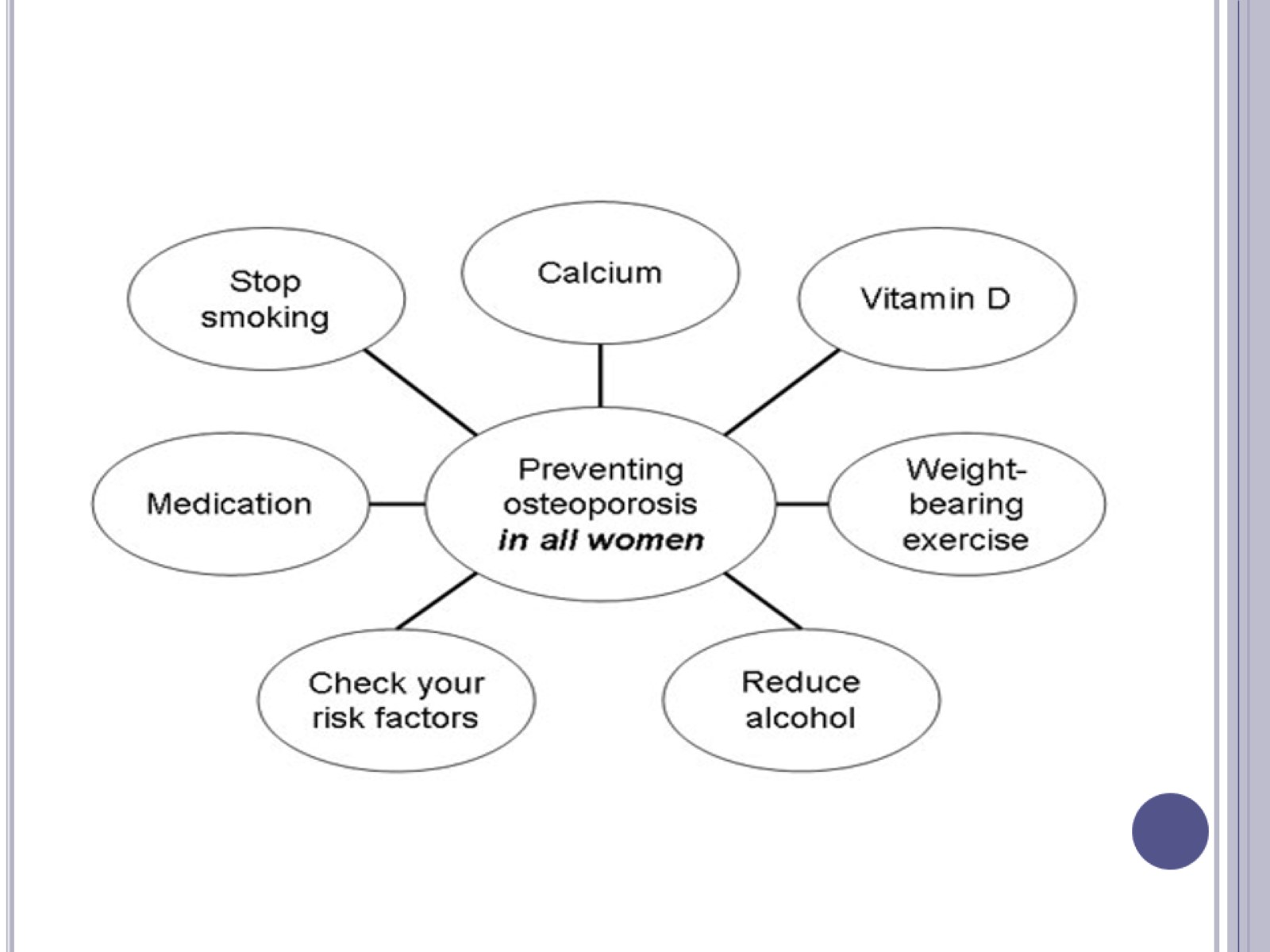 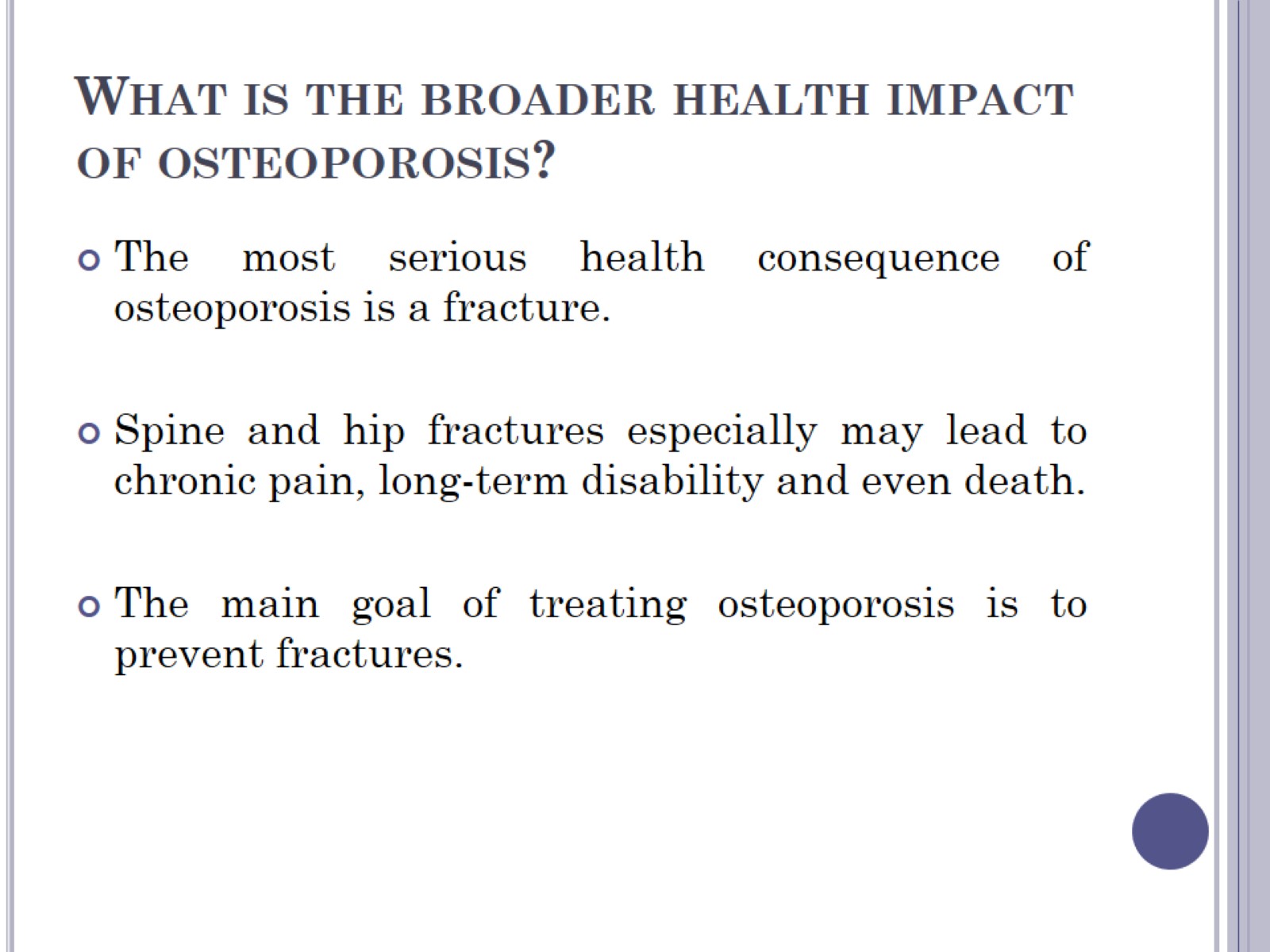 What is the broader health impact of osteoporosis?
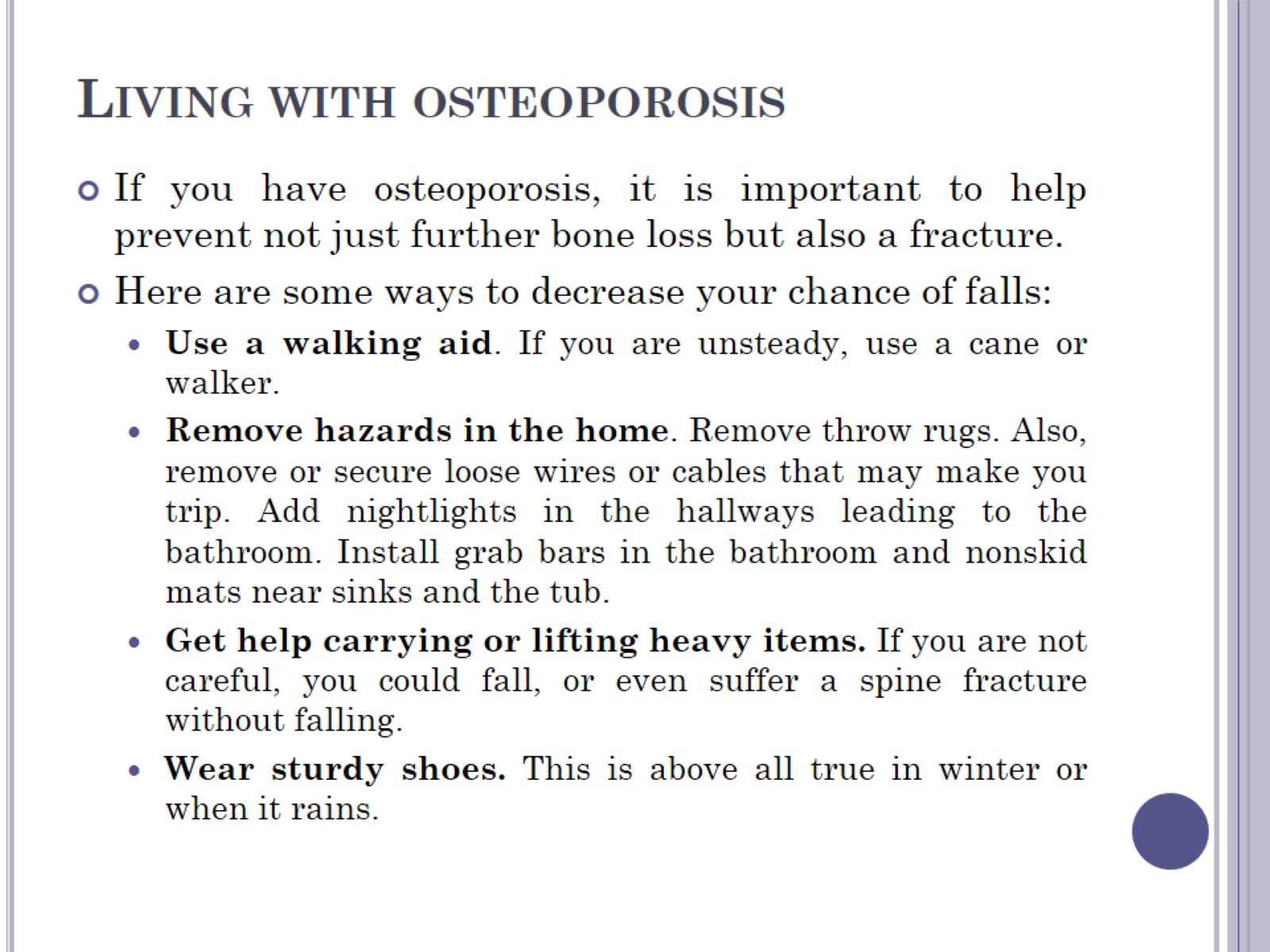 Living with osteoporosis
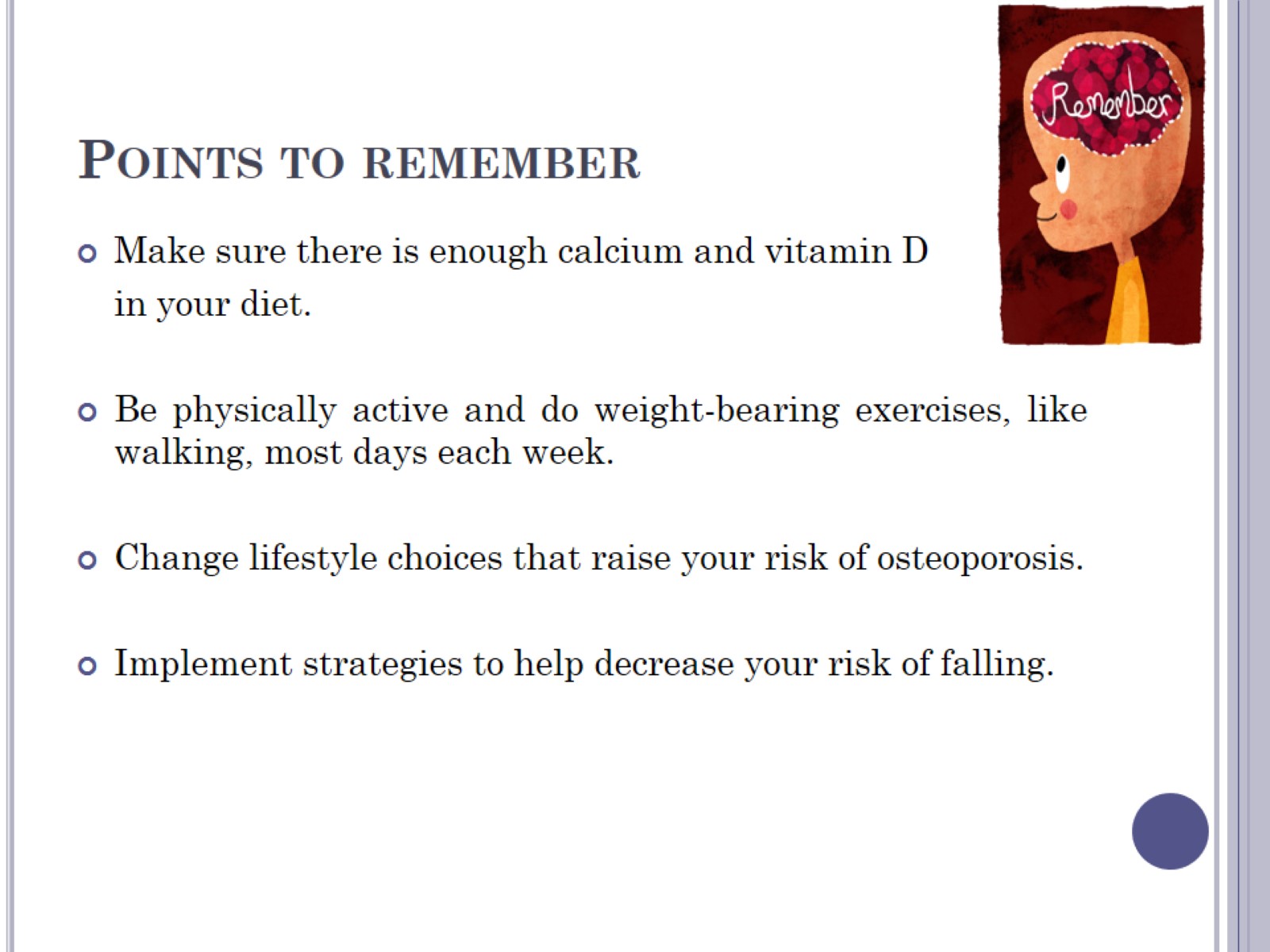 Points to remember
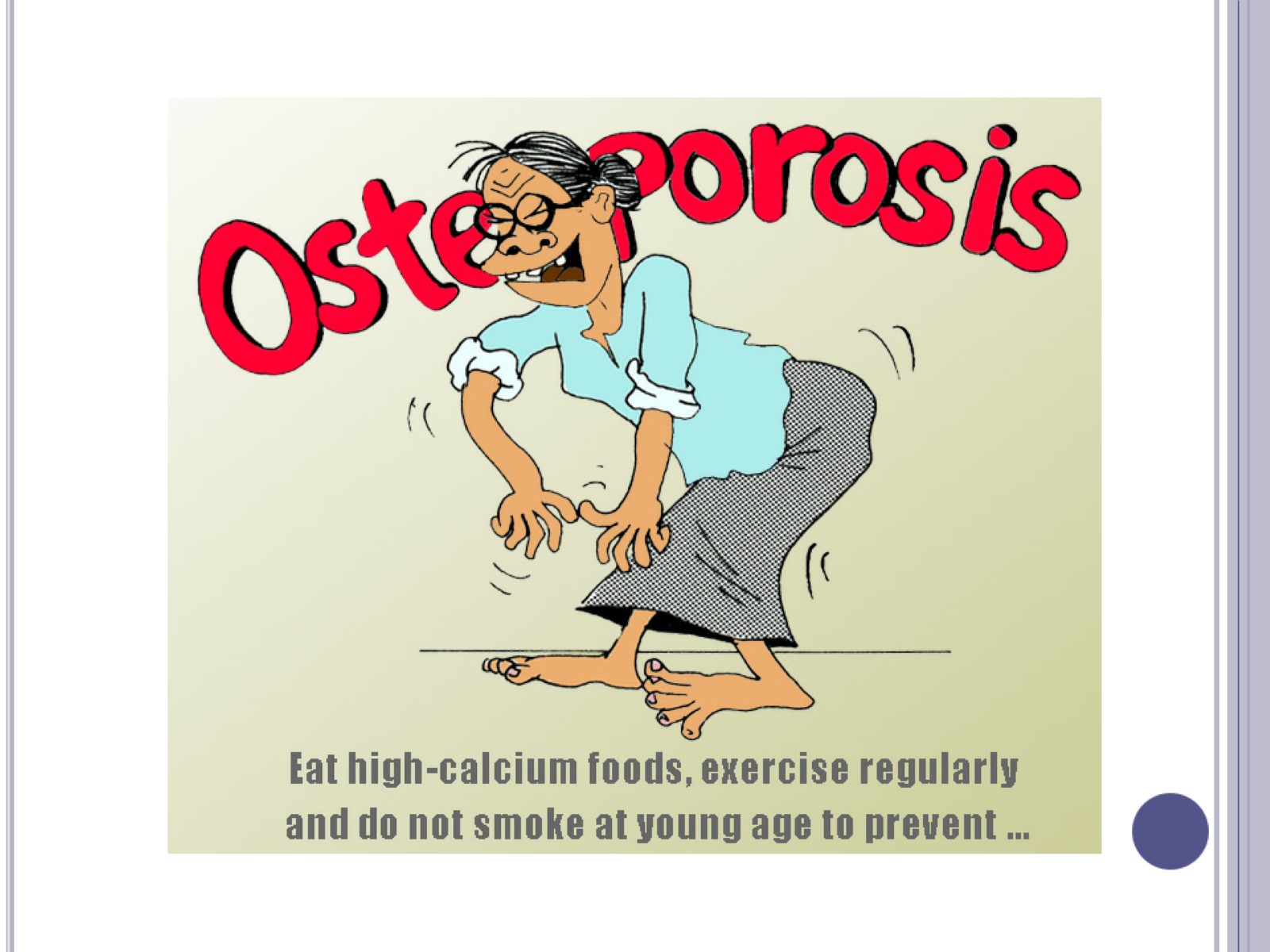 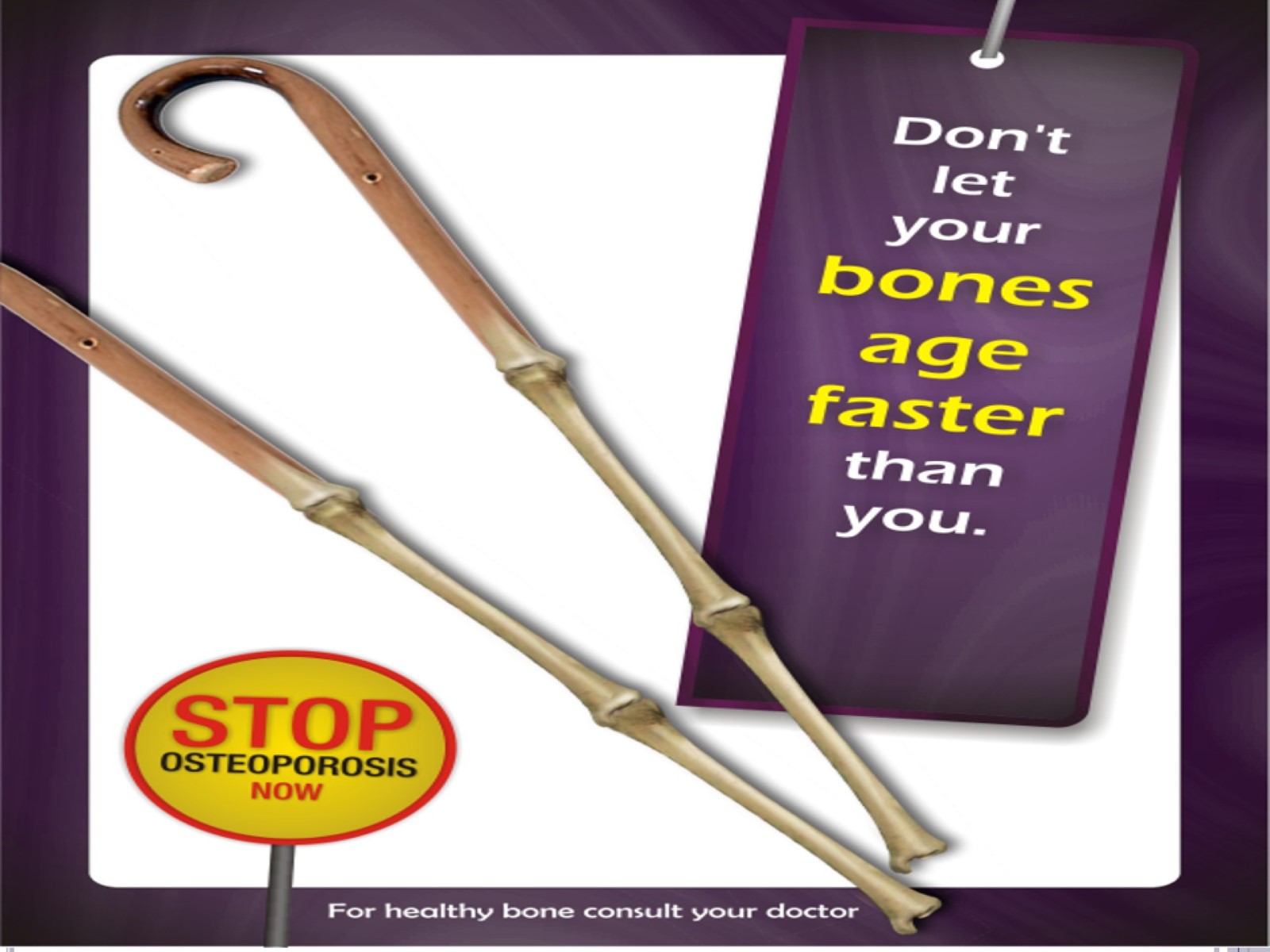